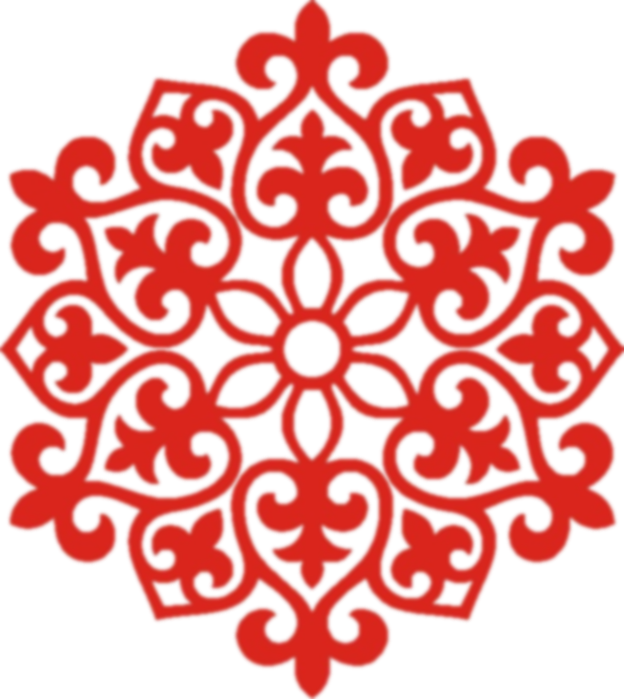 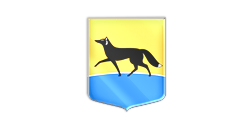 Сургут - многонациональный
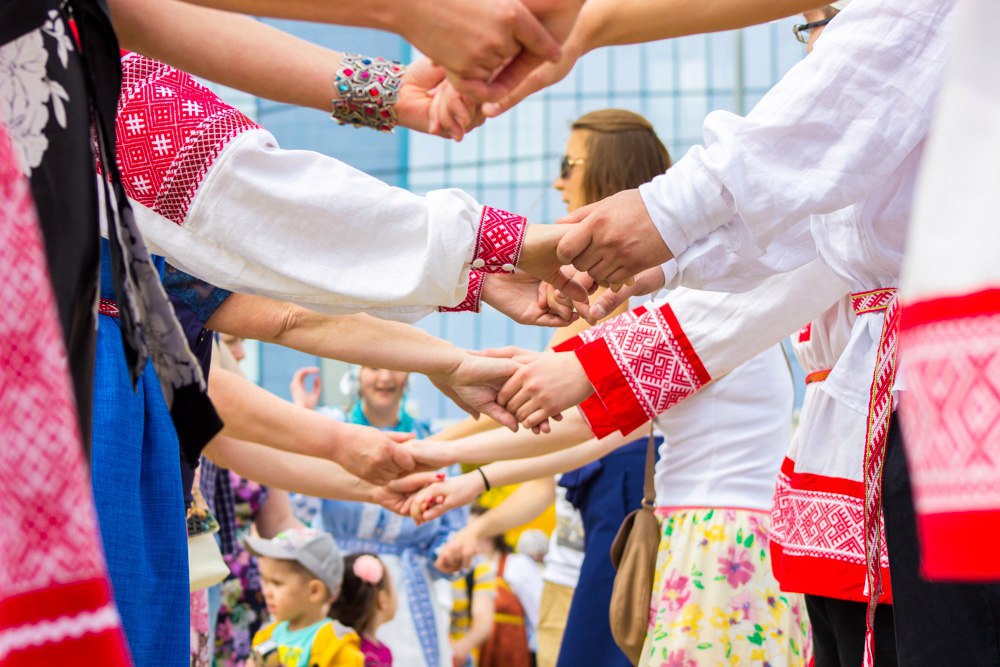 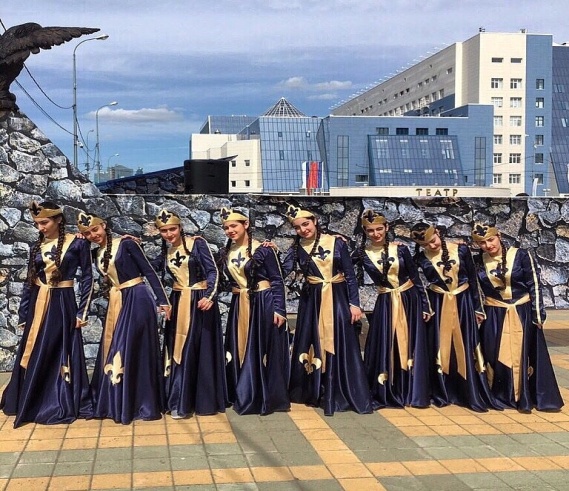 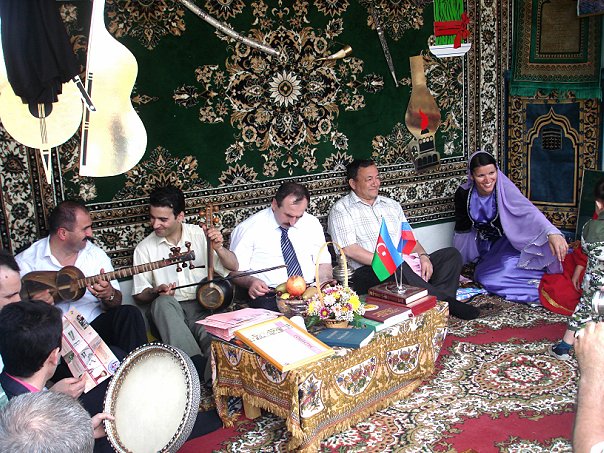 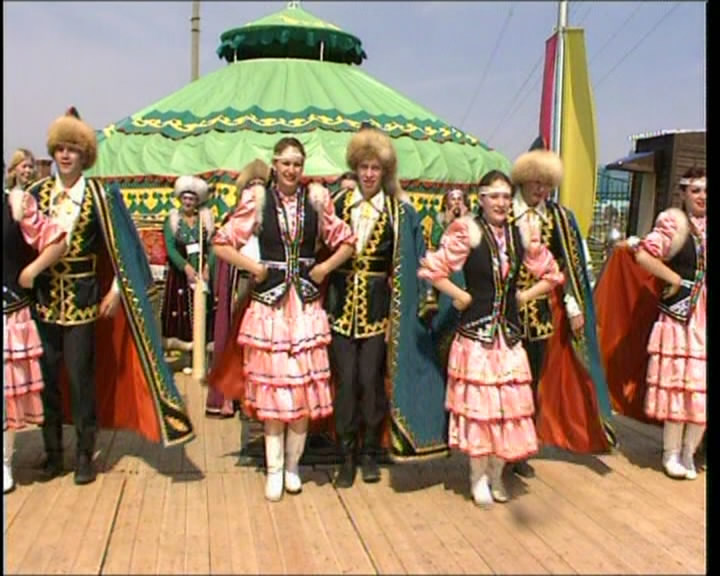 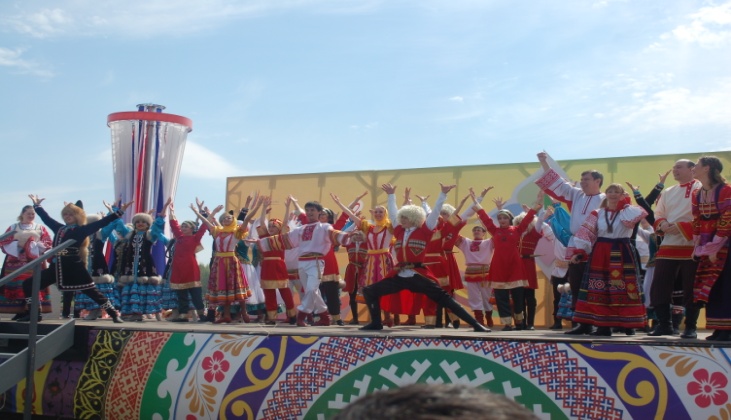 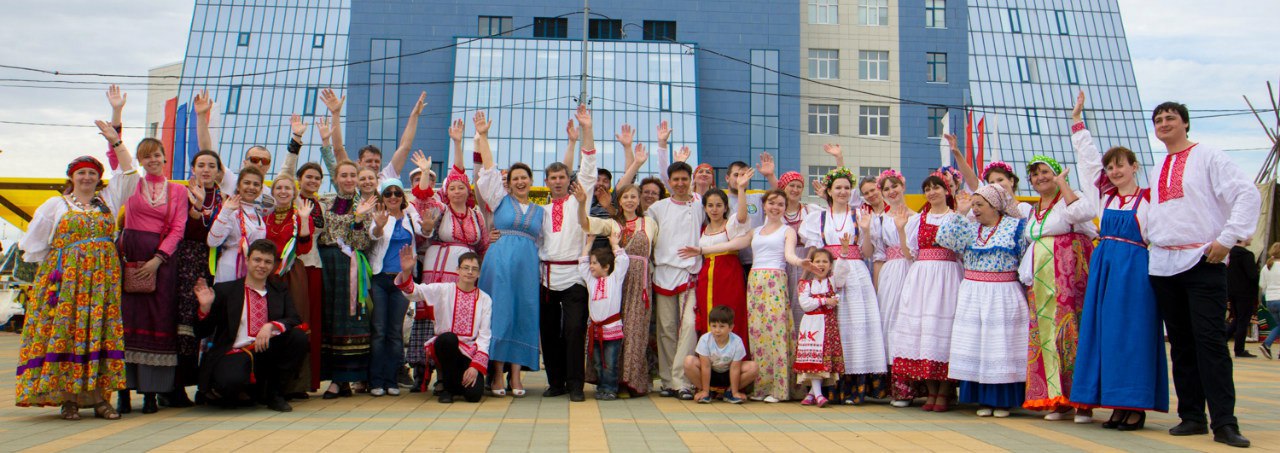 Этнический состав жителей г. Сургута (по результатам Всероссийской переписи населения 2010 года) Русские - 197.876 человек
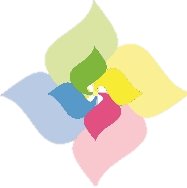 Фестиваль национальных культур «Соцветие»: прошлое, настоящее, будущее
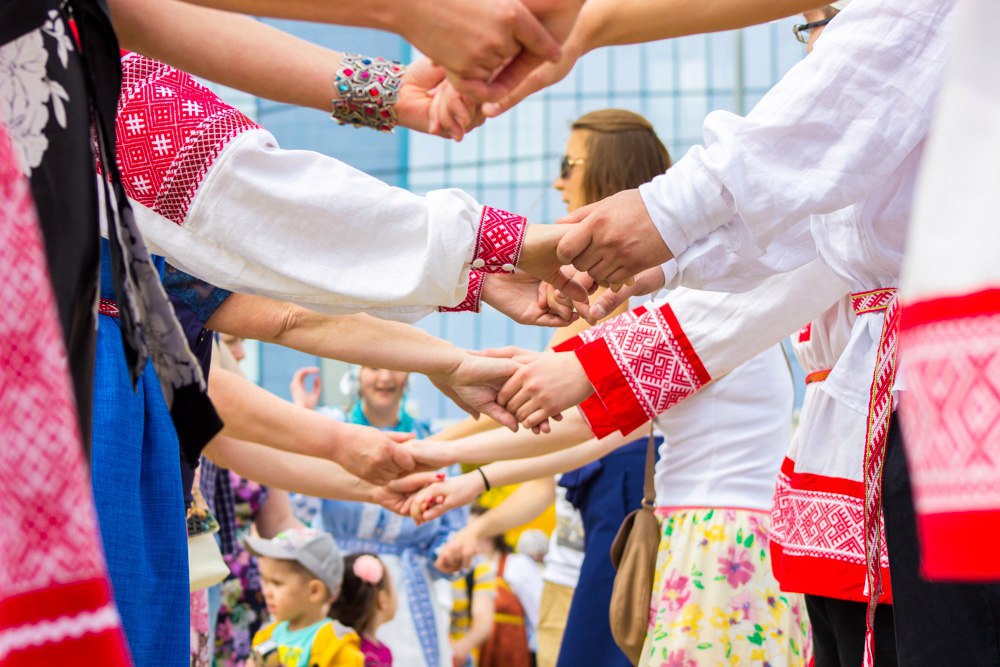 Организатор: 
Историко-культурный центр «Старый Сургут»
Директор - Антон Александрович Акулов
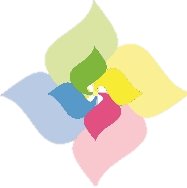 Фестиваль национальных культур «Соцветие»
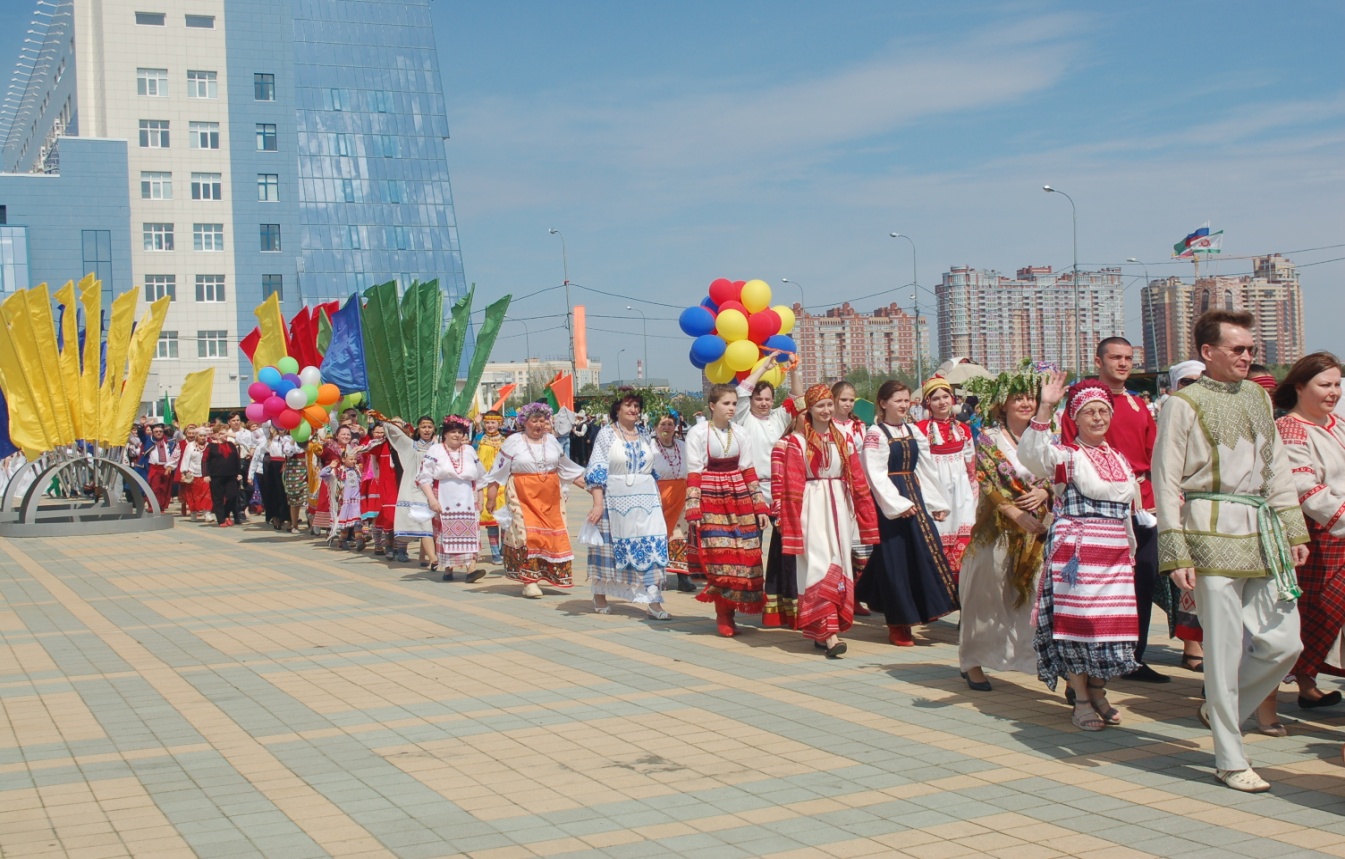 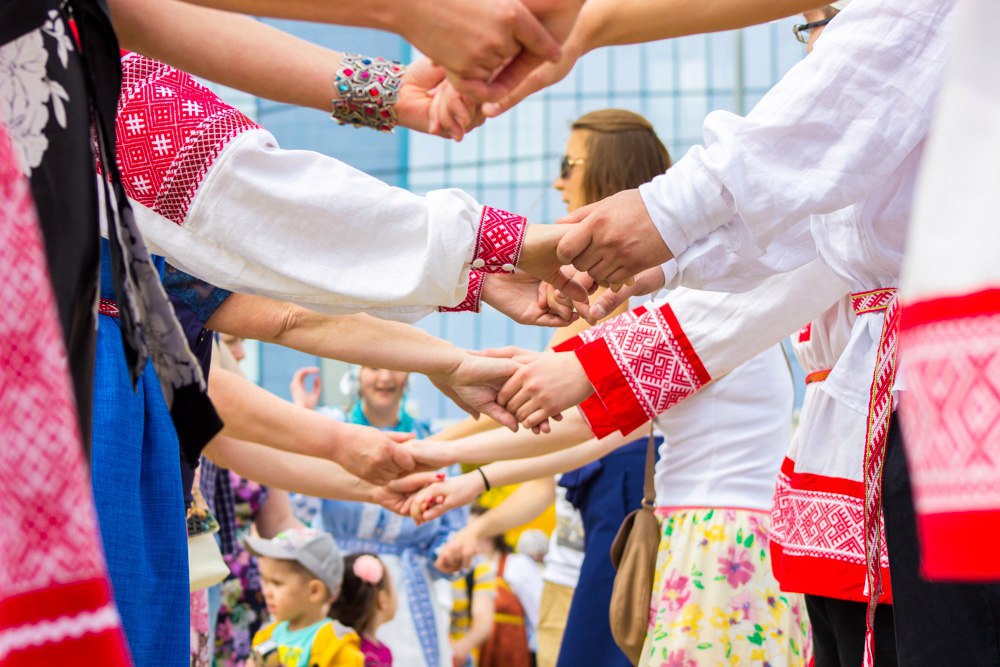 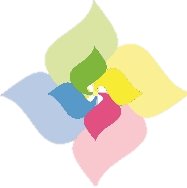 История фестиваля «Соцветие»
7 апреля 1998 года
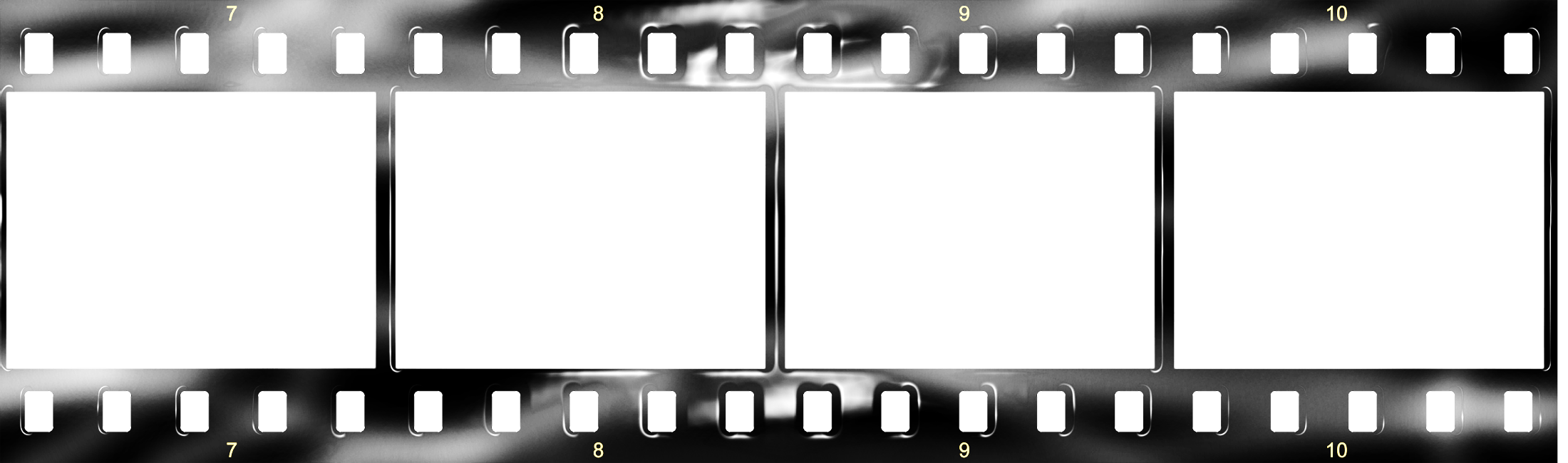 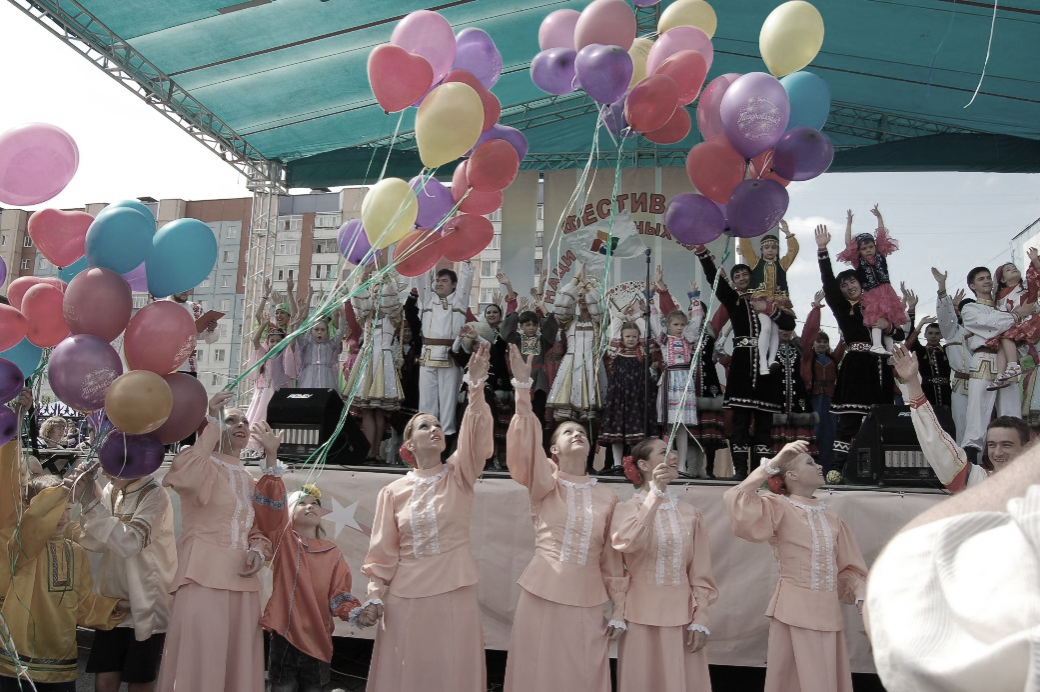 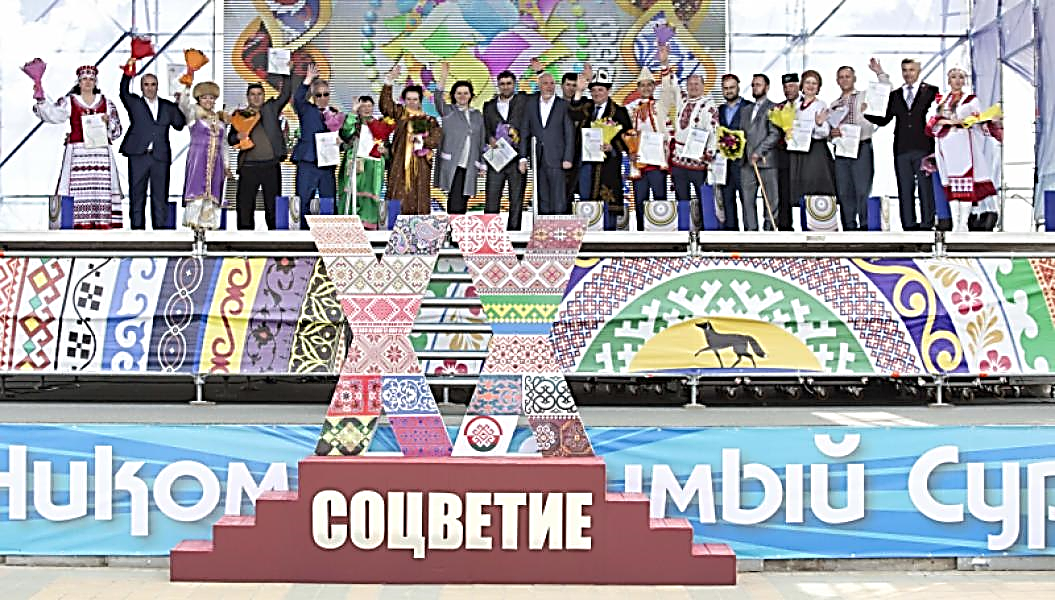 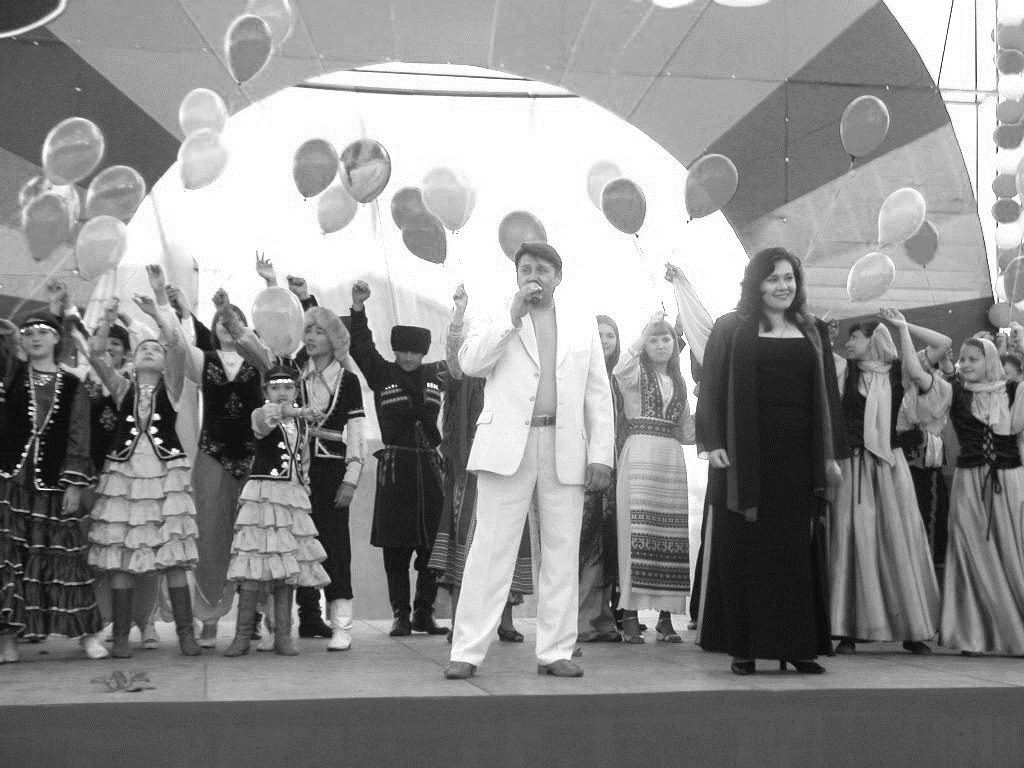 История фестиваля «Соцветие»
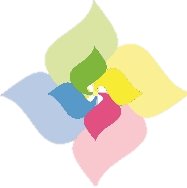 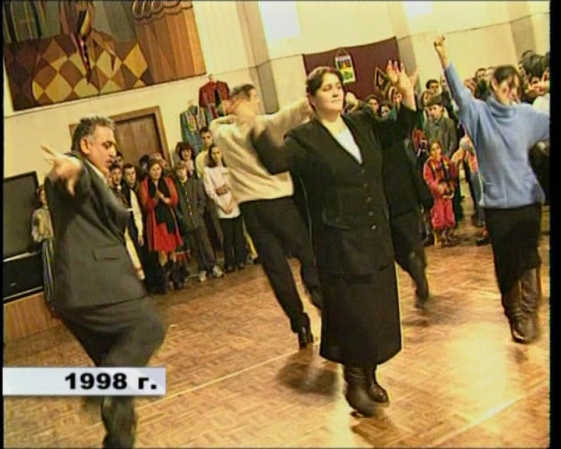 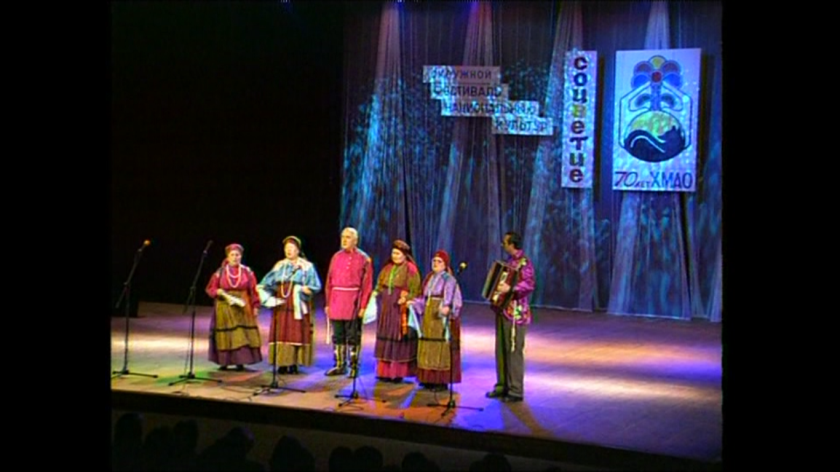 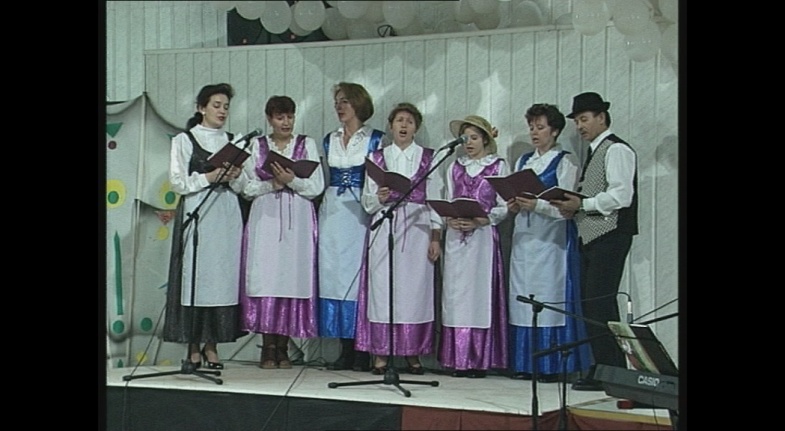 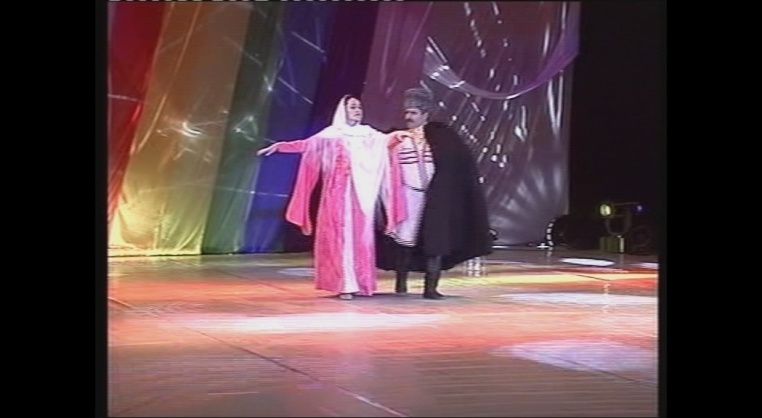 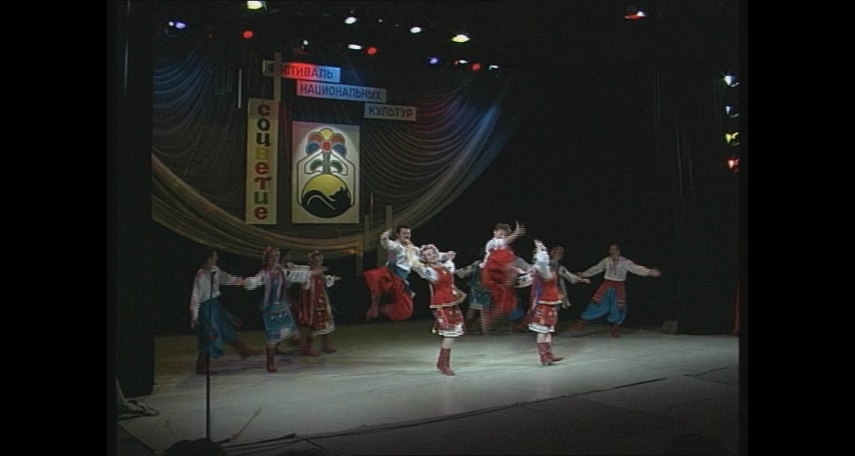 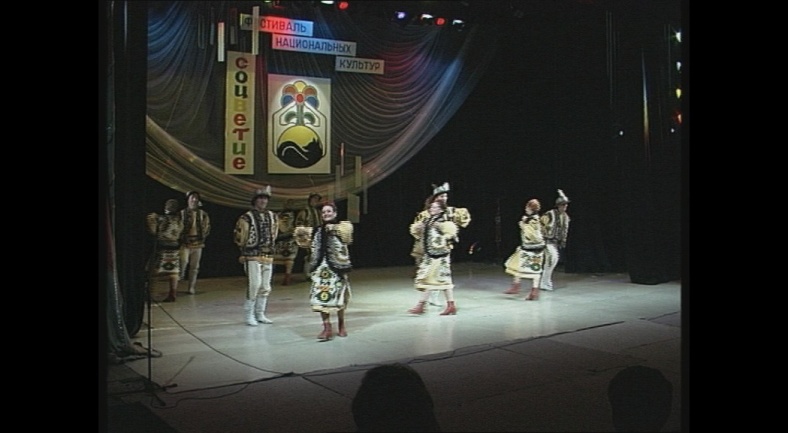 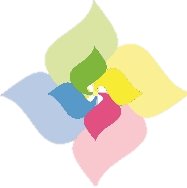 20 - летние традицииФестиваля национальных культур «Соцветие»
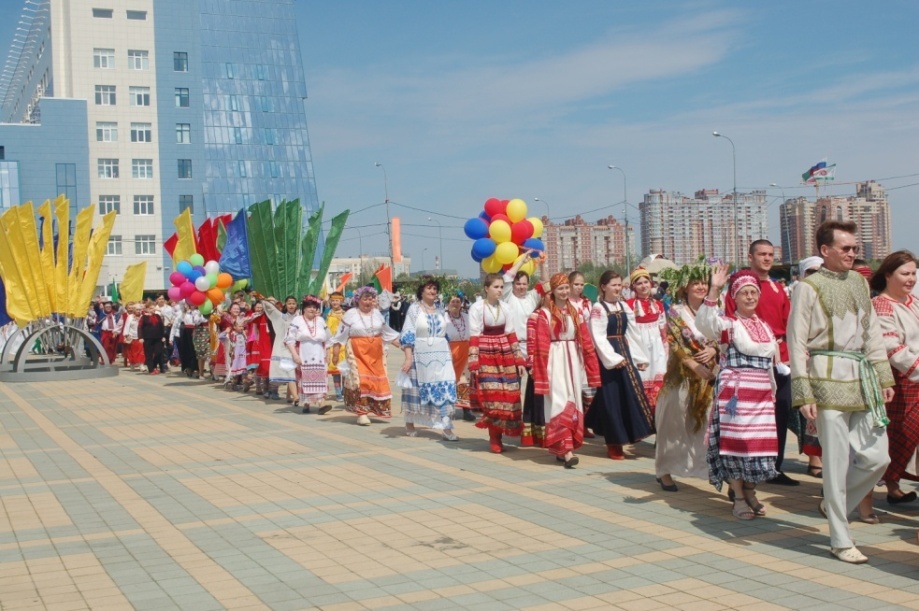 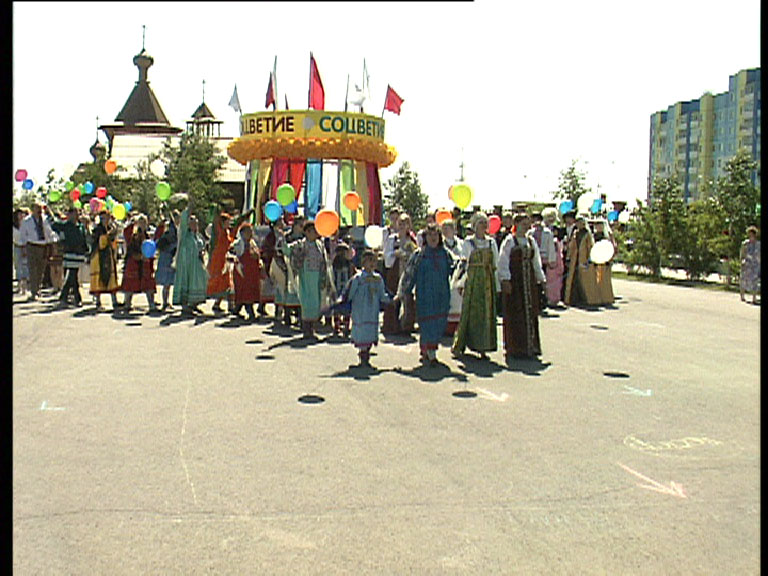 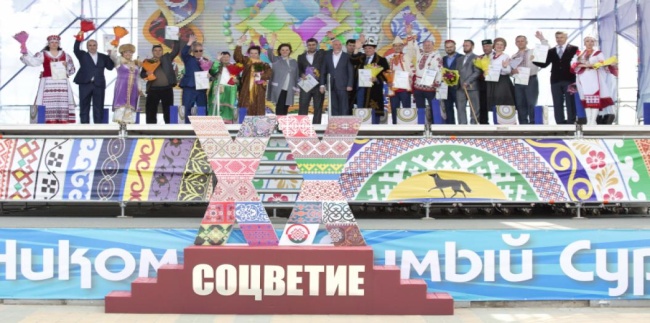 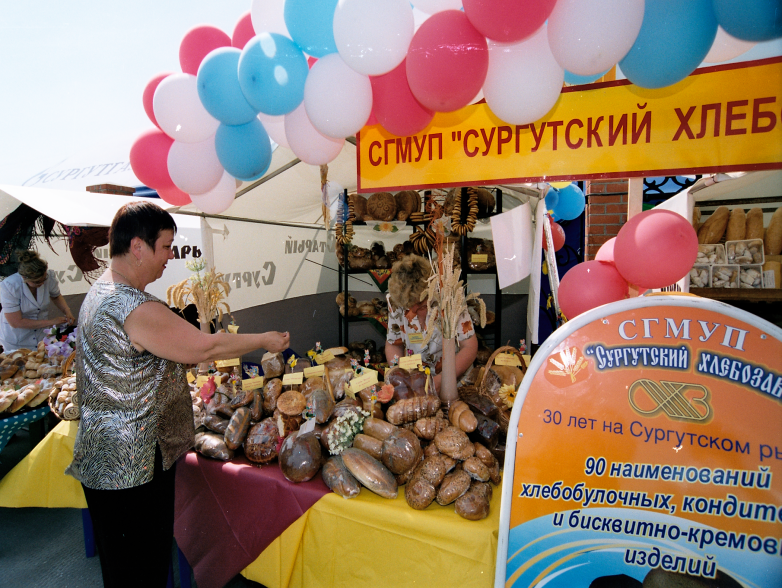 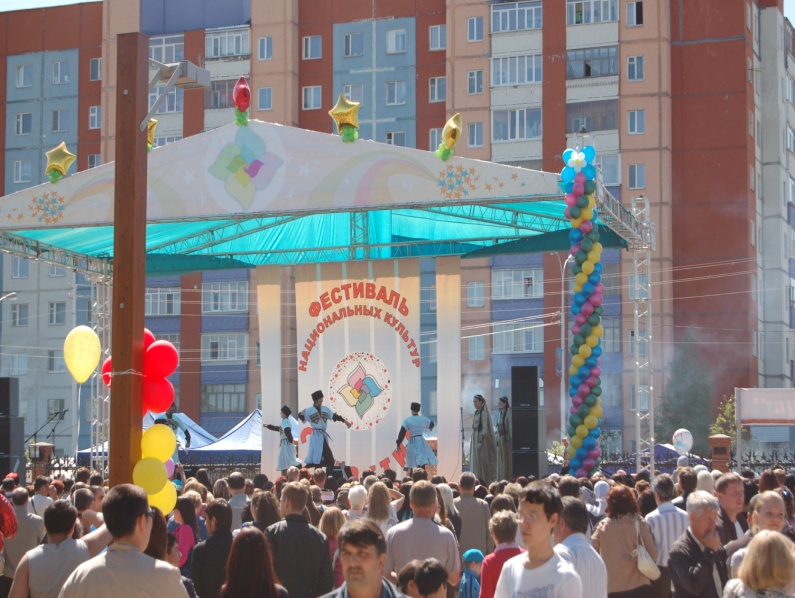 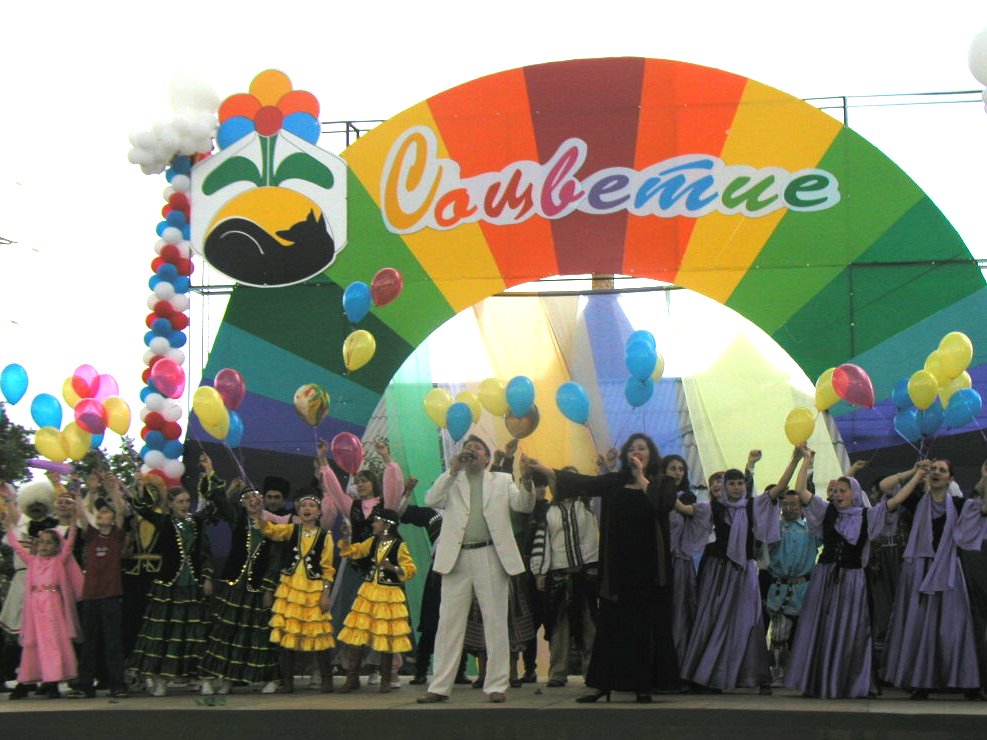 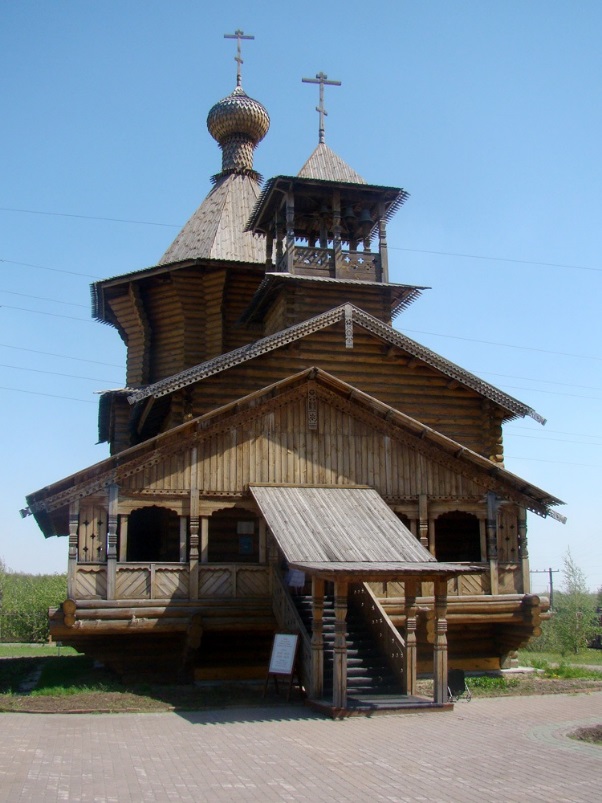 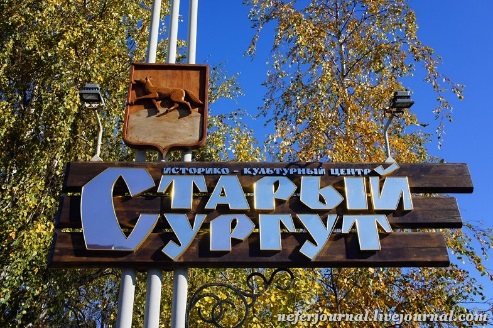 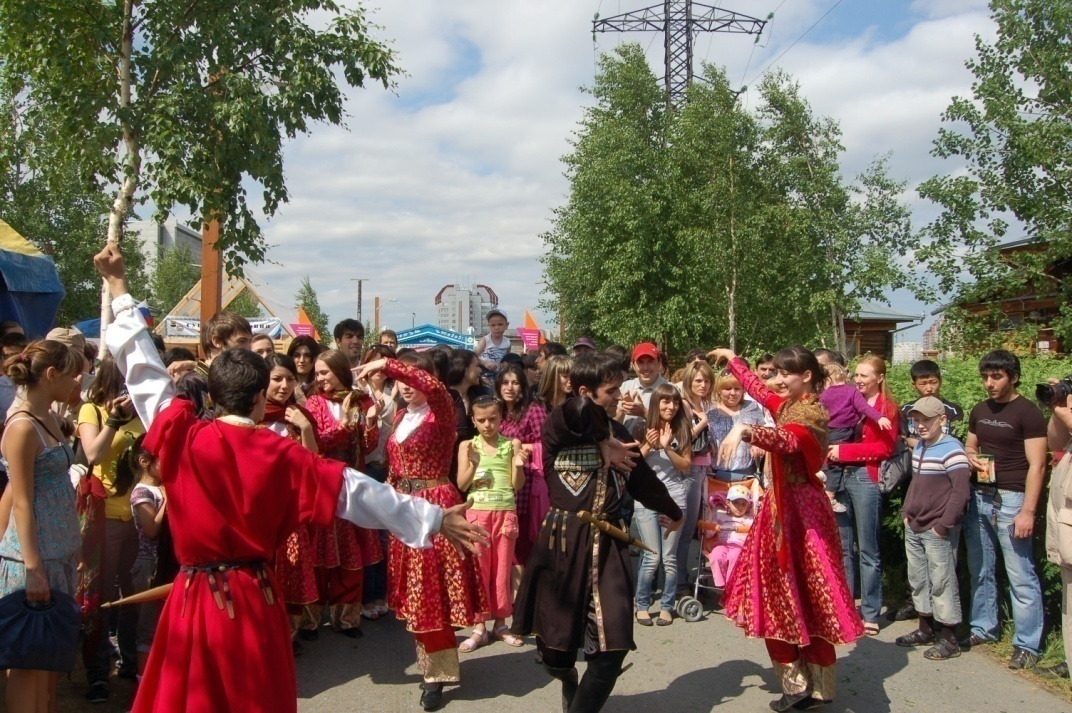 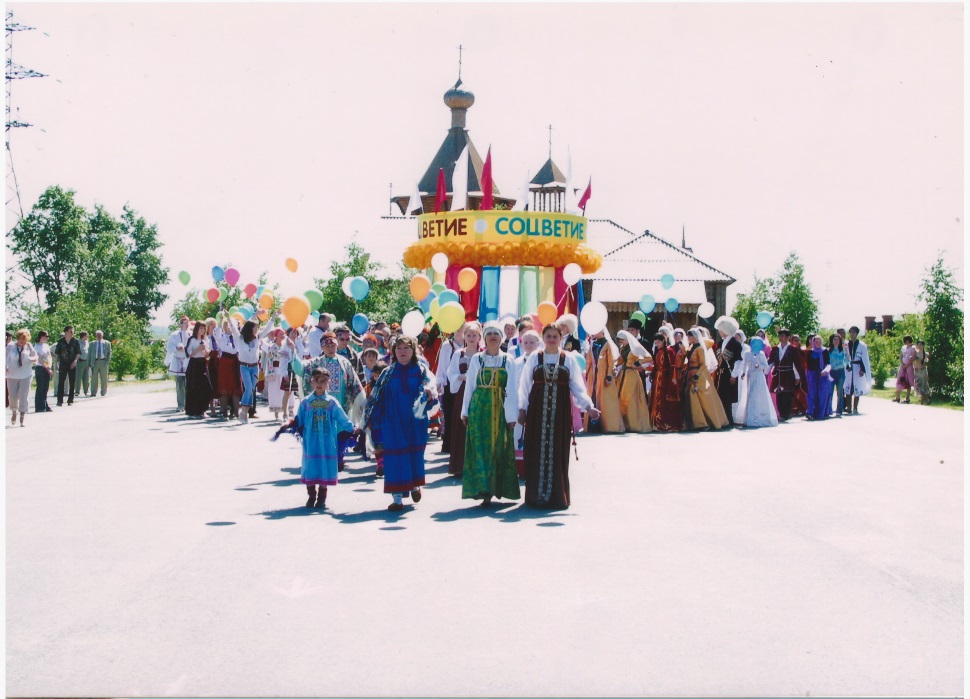 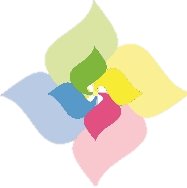 Сохраняя традиции
1998-2018
Игровая 
        народная 
                     культура
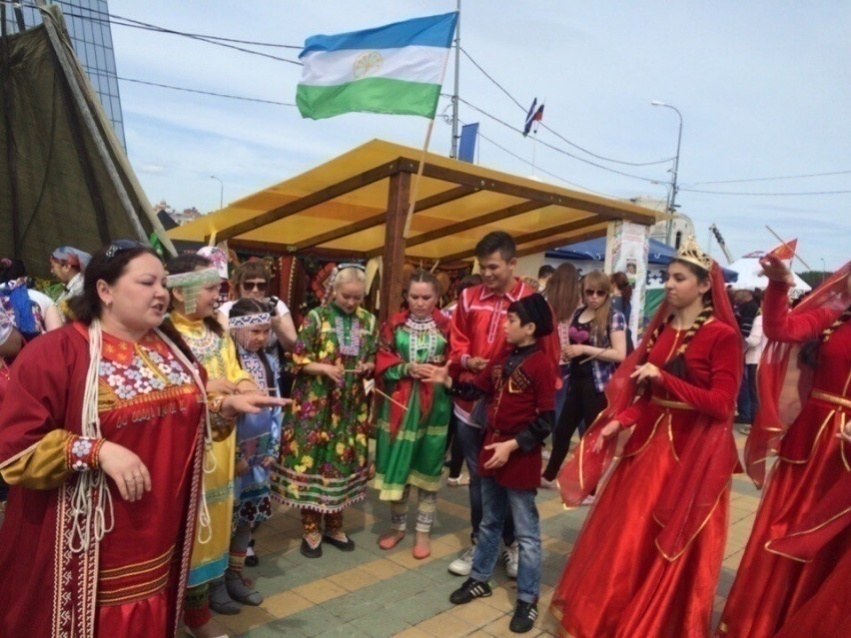 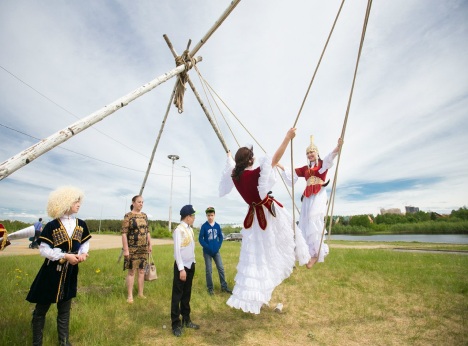 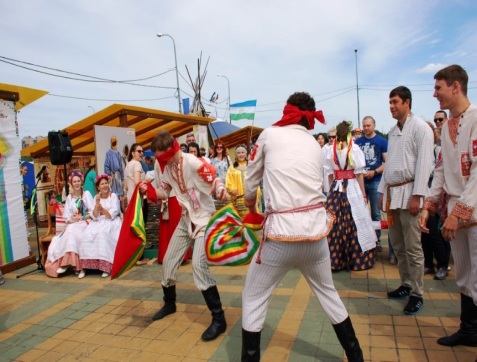 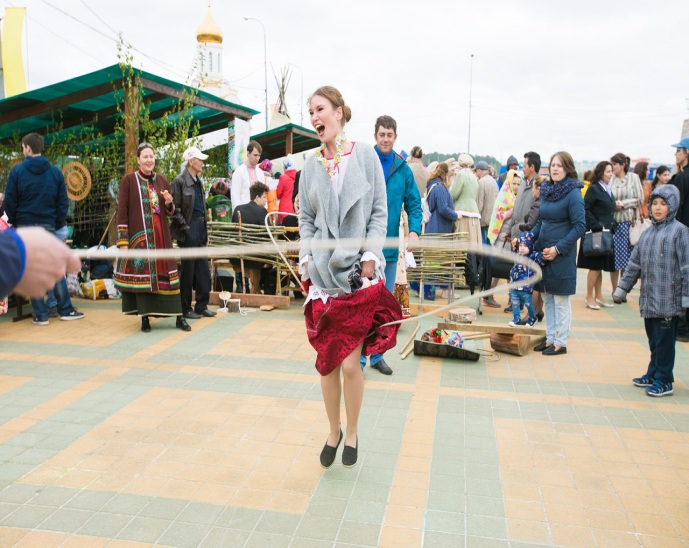 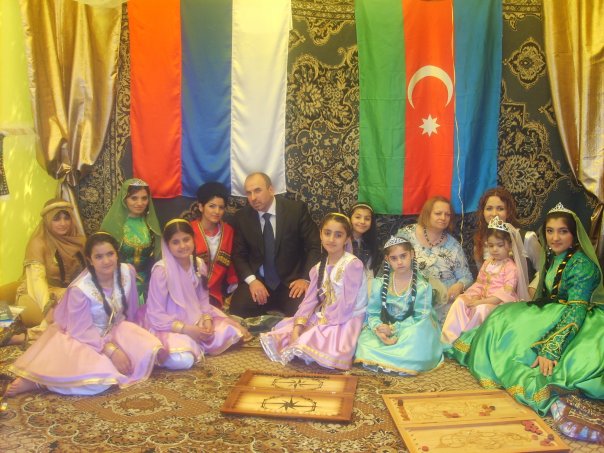 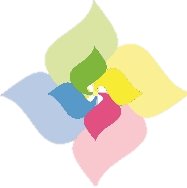 Сохраняя традиции
1998-2018
Национальная 
           танцевальная 
                         культура
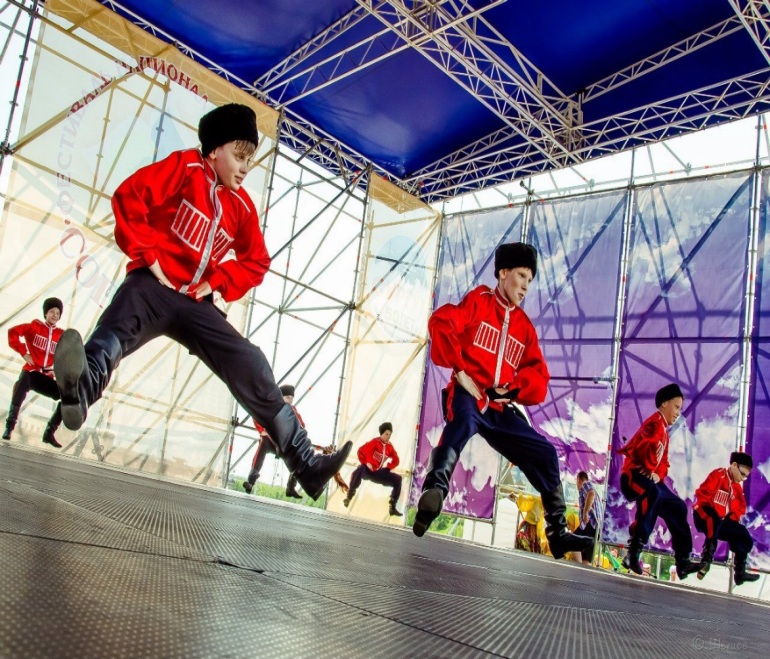 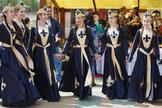 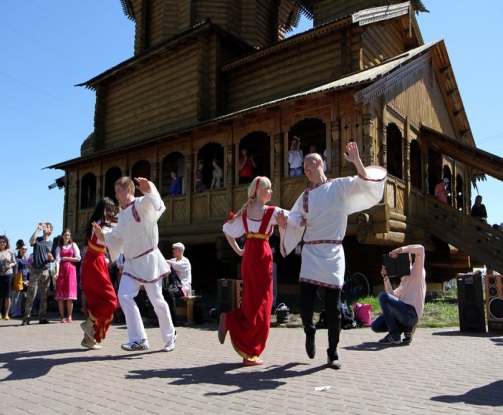 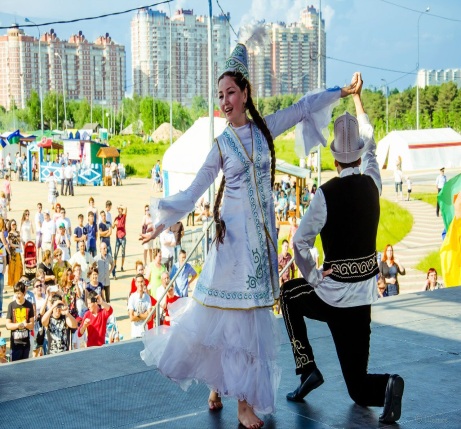 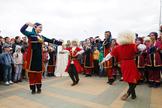 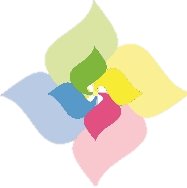 Сохраняя традиции
1998-2018
Национальная 
          музыкальная
                       культура
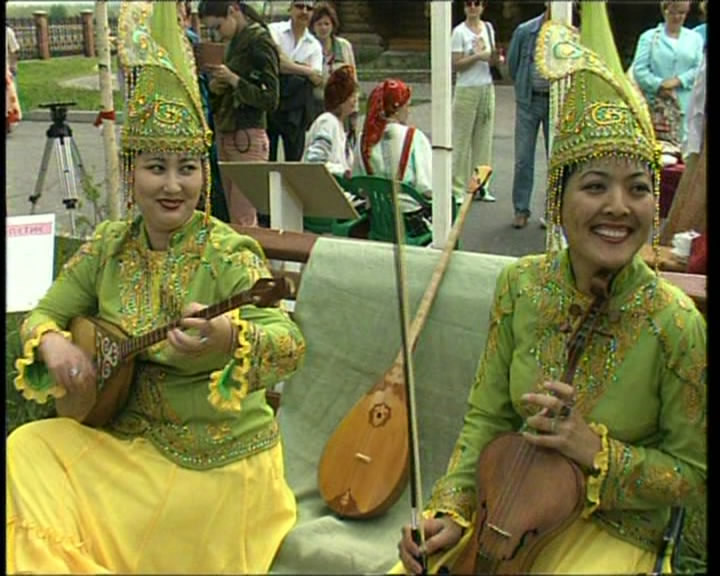 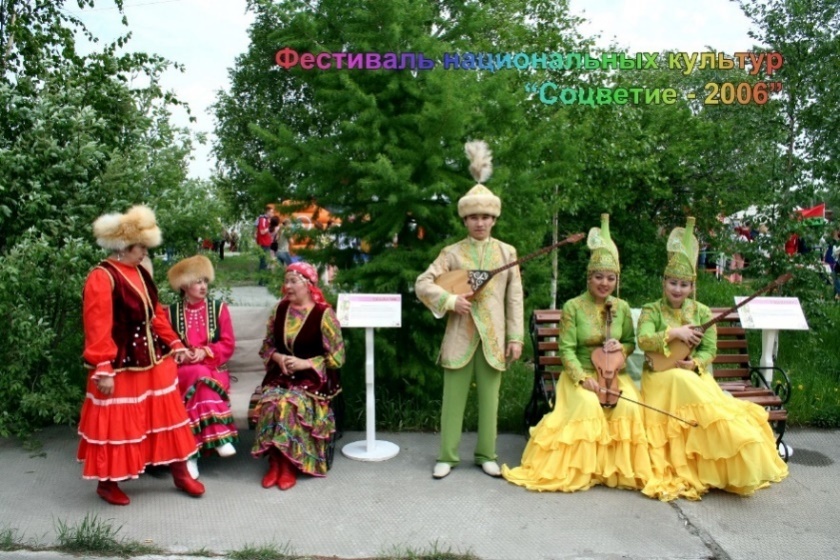 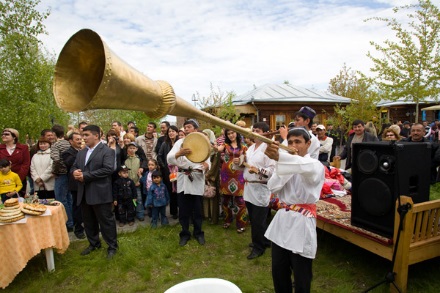 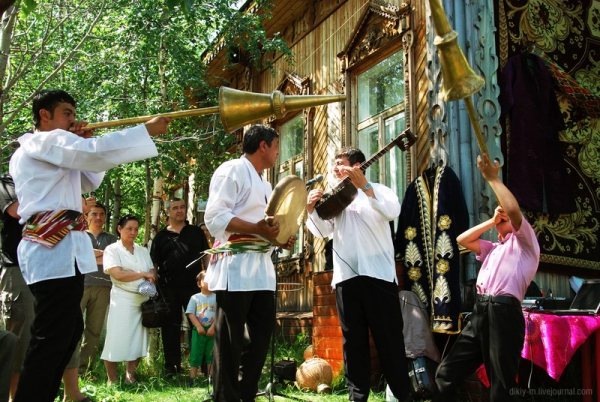 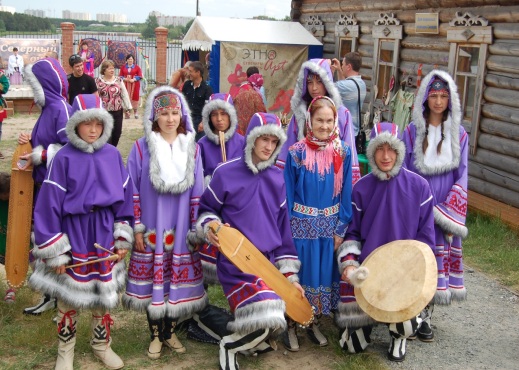 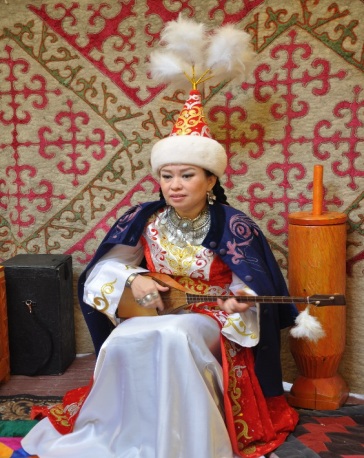 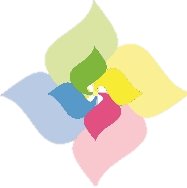 Сохраняя традиции
1998-2018
Обрядовая 
              культура
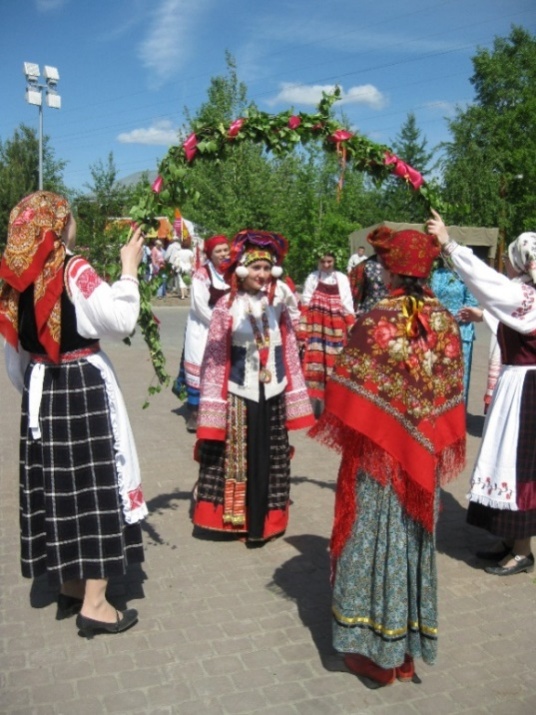 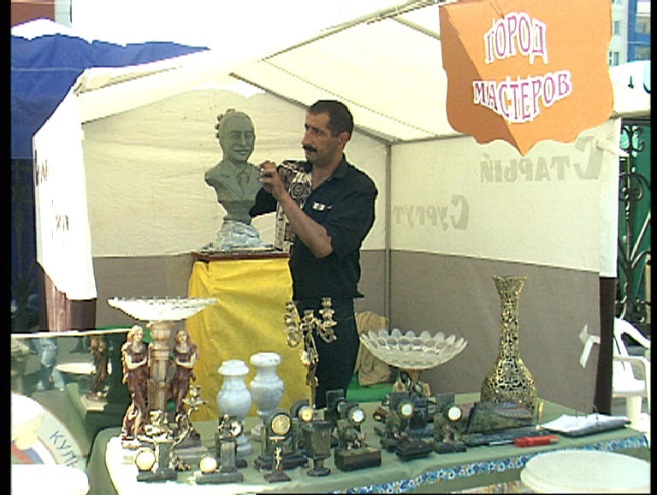 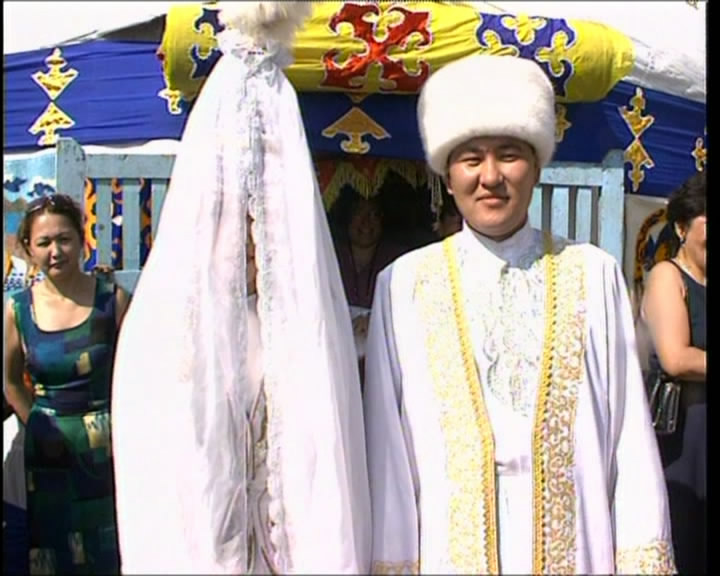 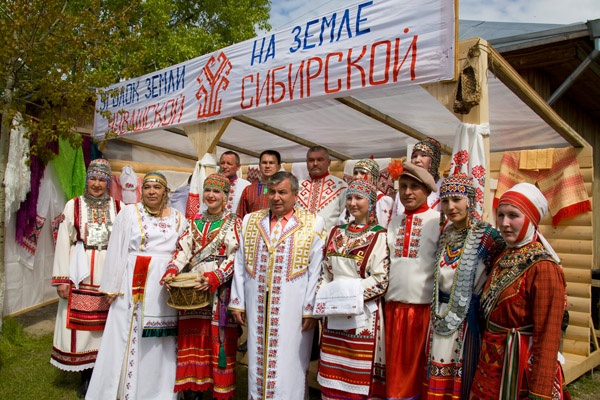 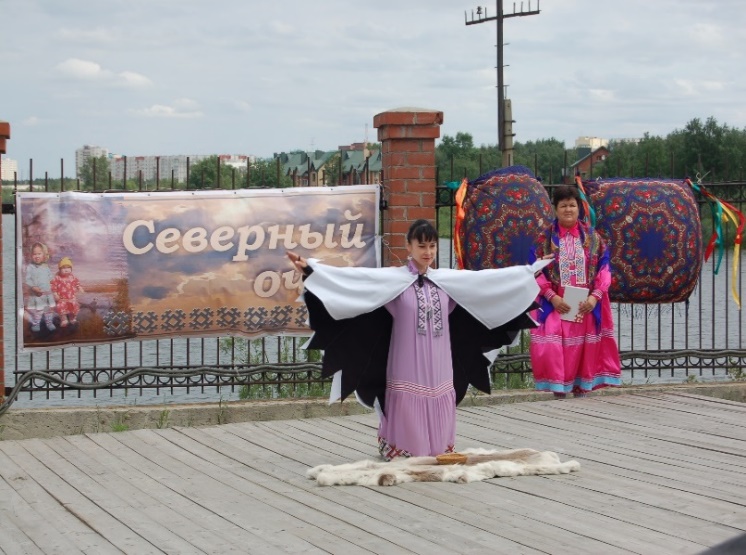 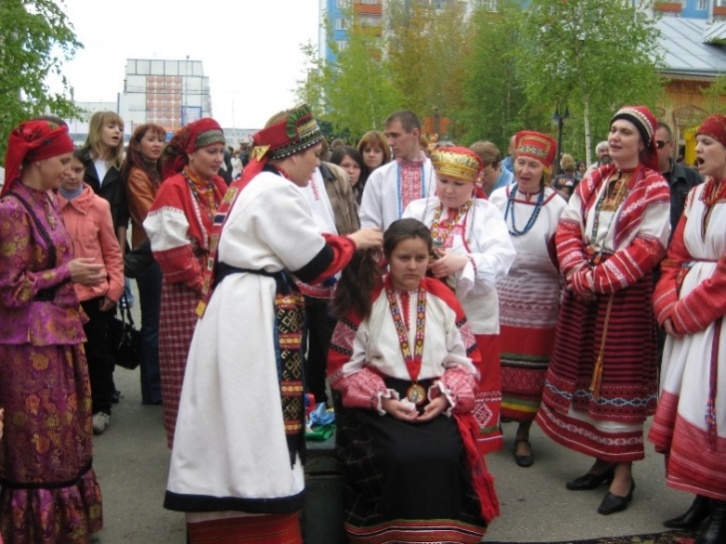 Темы фестиваля национальных культур «Соцветие»
«Этническая музыка и инструменты» (2006г.)
«Национальный сувенир» (2007г.)
«Свадебное обрядовое действо» (2008 г.)
415-летие города Сургута (2009г.)
«Смеховая культура» (2010г.)
«Легенды и мифы народов» (2011г.)
«Национальные календарные праздники» (2012г.)
«Традиционная национальная кукла и игрушка» (2013г.)
«Сургут многонациональный-420 лет» (2014г.)
«Традиционных промыслы и ремесла, историческое и   
   культурное наследие народов, населяющих  Югру (2015г.)
«Сургут- город детства» (2016г.)
«20 лет: всё только начинается!» (2017г.)
«Связь времен» (2018 г.)
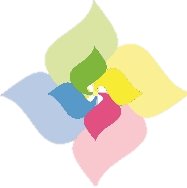 1998-2018
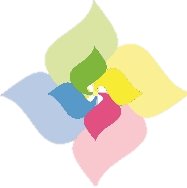 Сохраняя традиции
1998-2018
Национальная
                    кухня
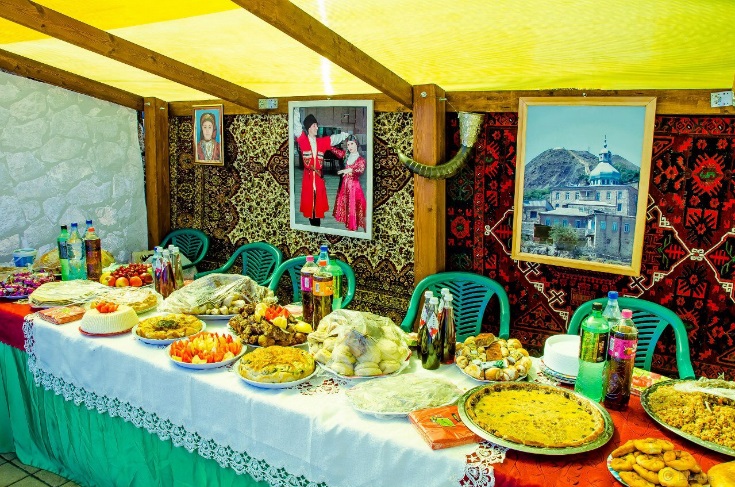 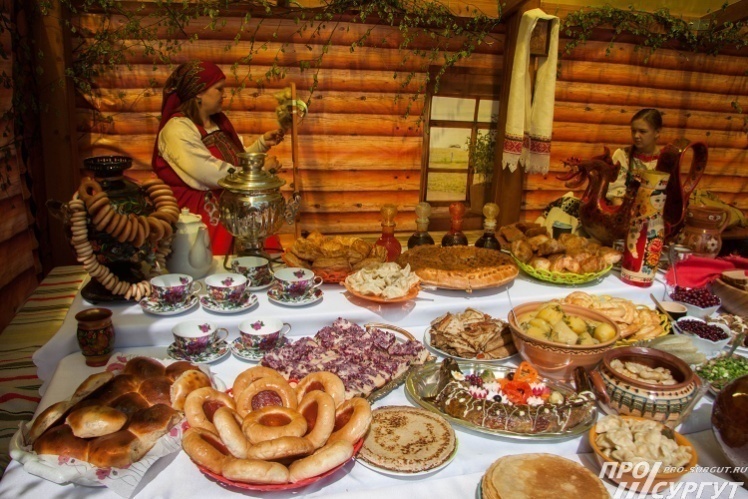 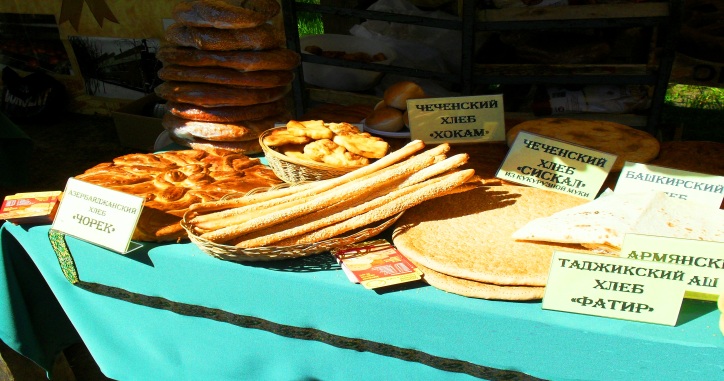 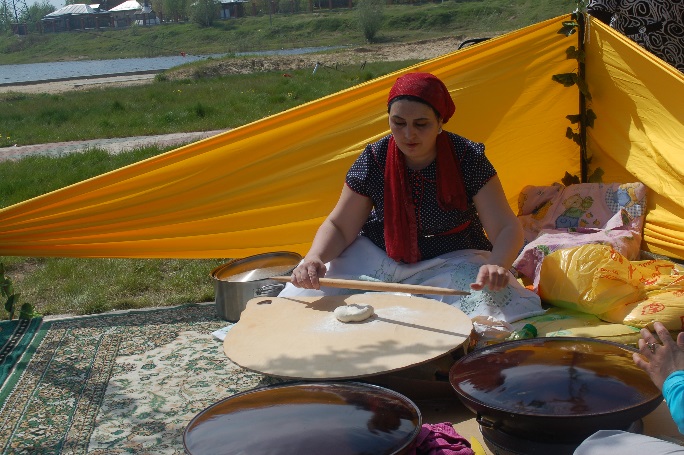 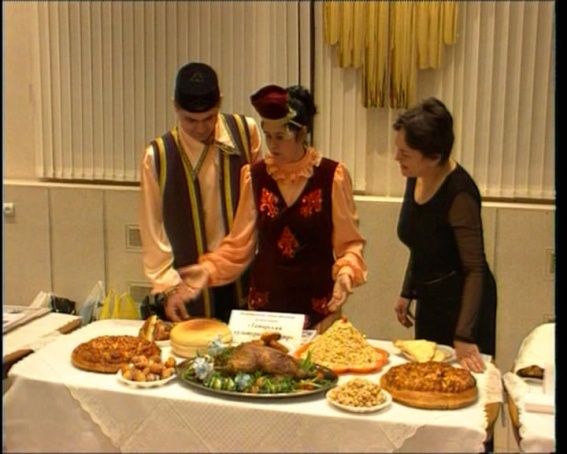 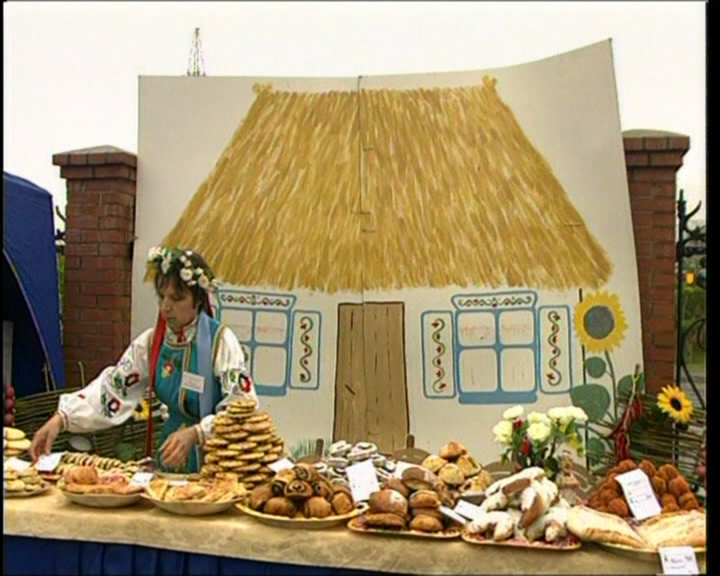 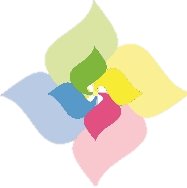 Сохраняя традиции
1998-2018
Народные 
         праздники
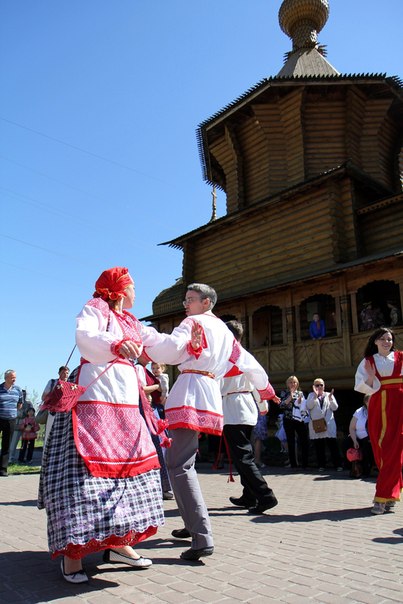 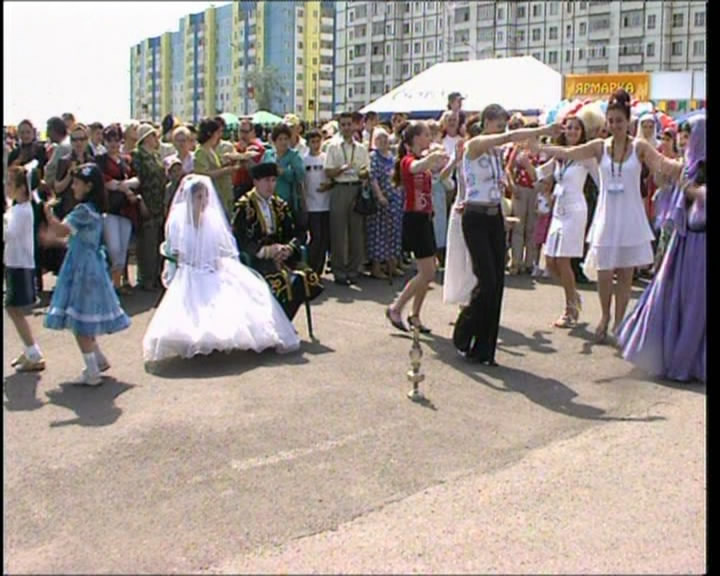 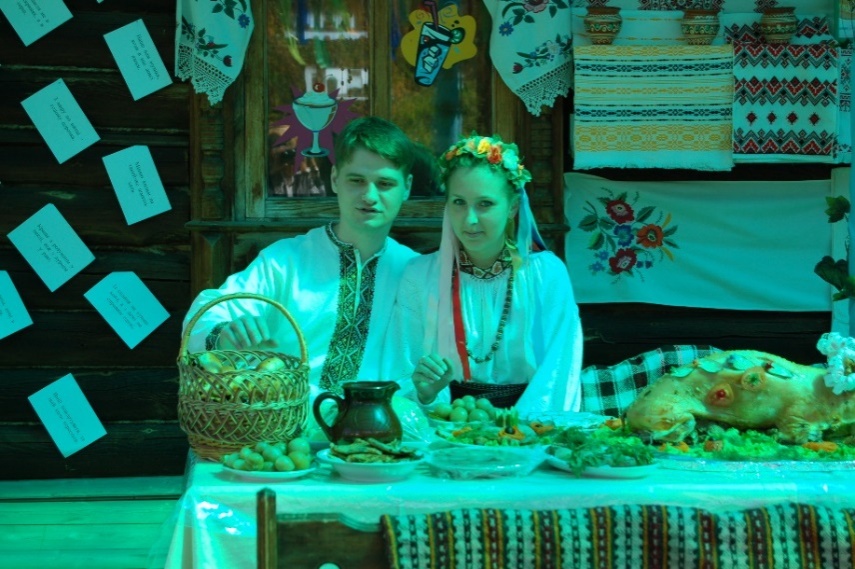 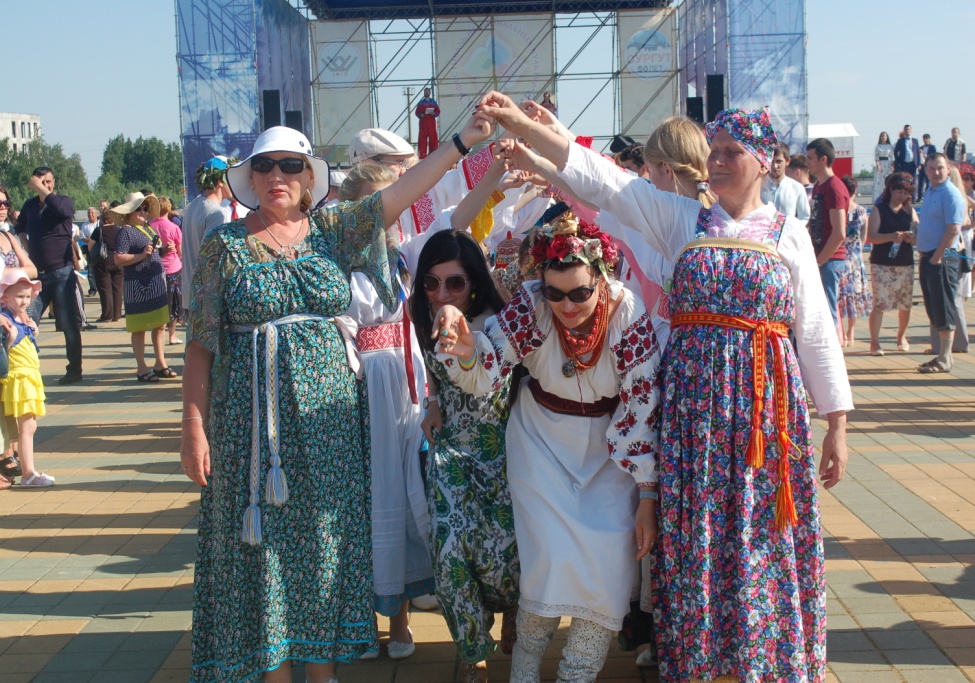 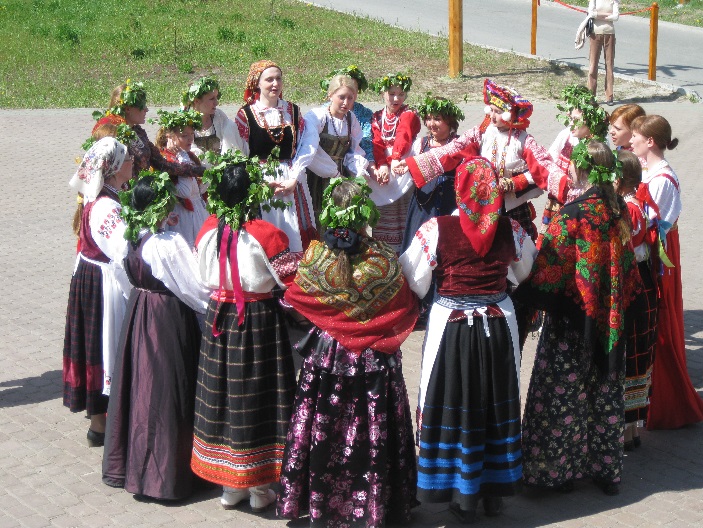 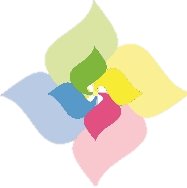 Сохраняя традиции
1998-2018
Традиционные 
           куклы и 
                   игрушки
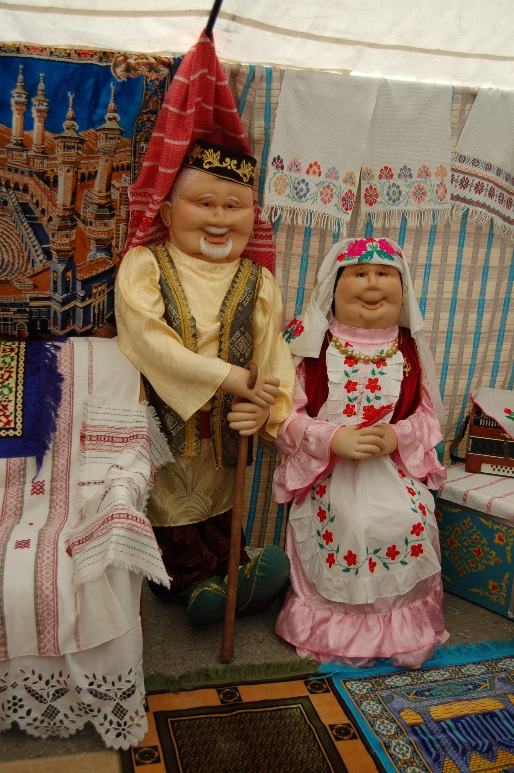 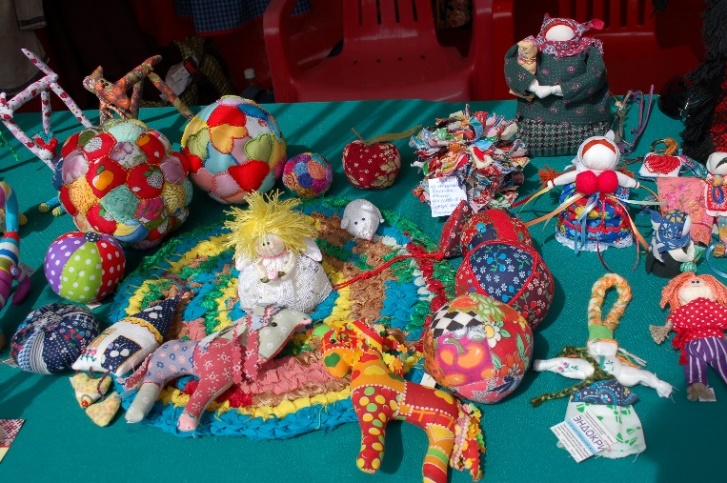 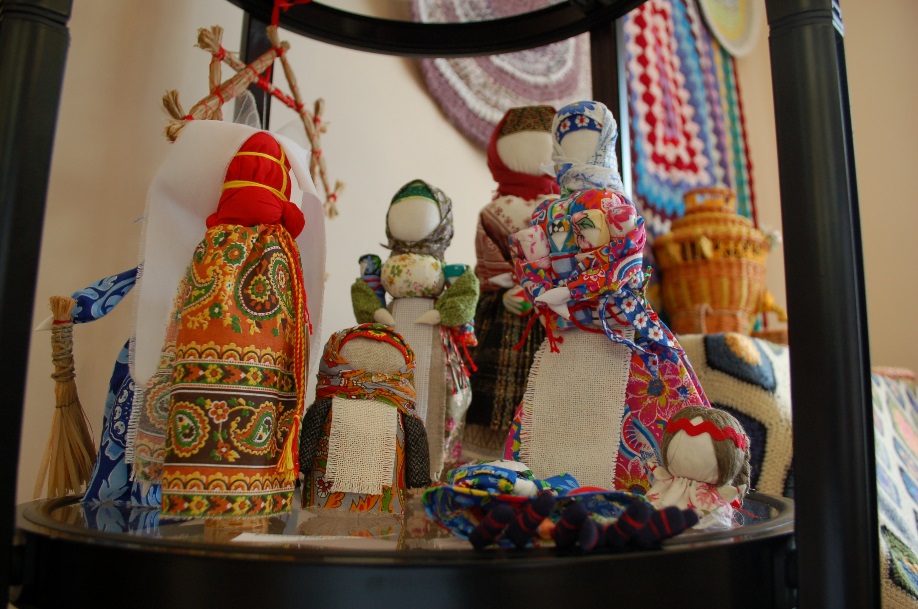 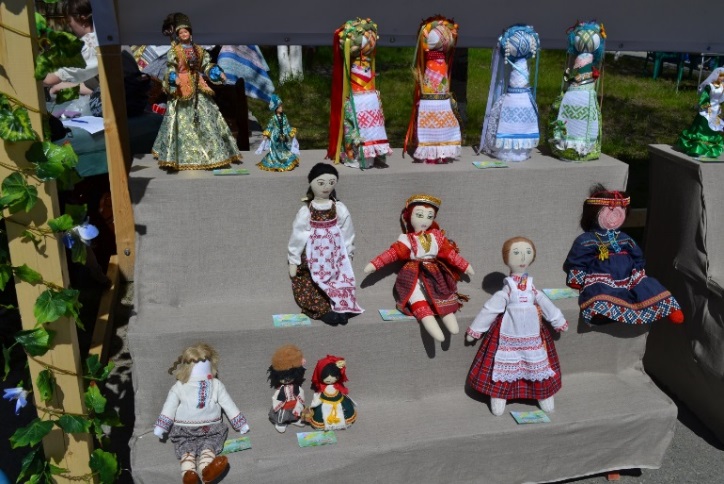 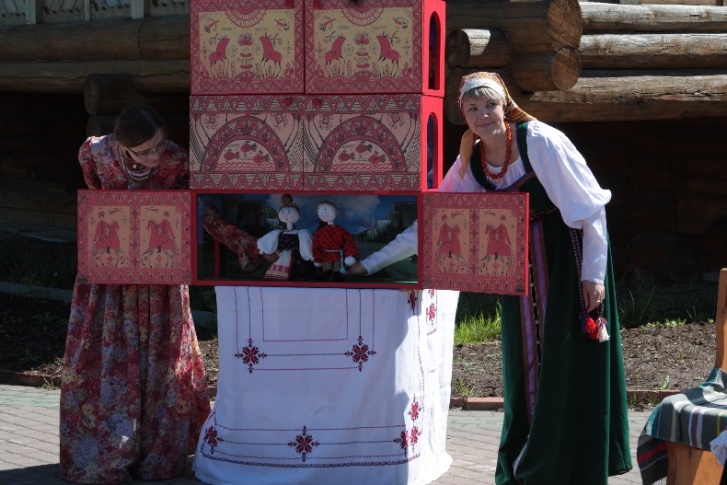 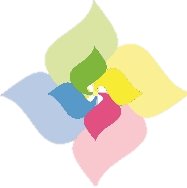 2014 – мы расширяемся!
Сохраняя традиции
1998-2018
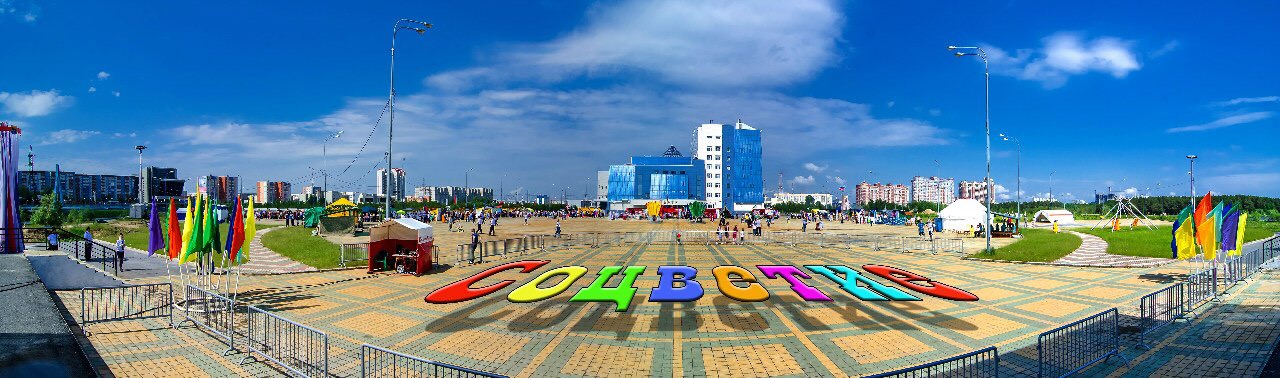 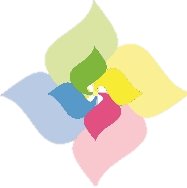 Сохраняя традиции
1998-2018
Народные
    художественные 
         промыслы и ремёсла
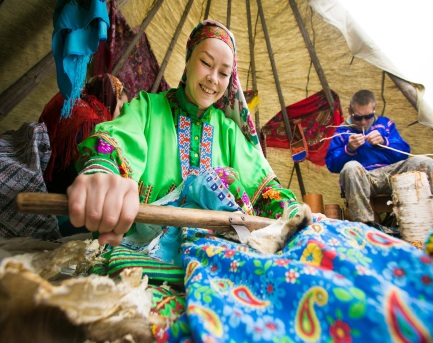 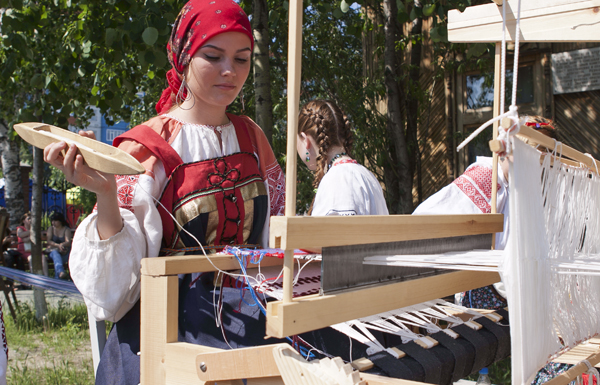 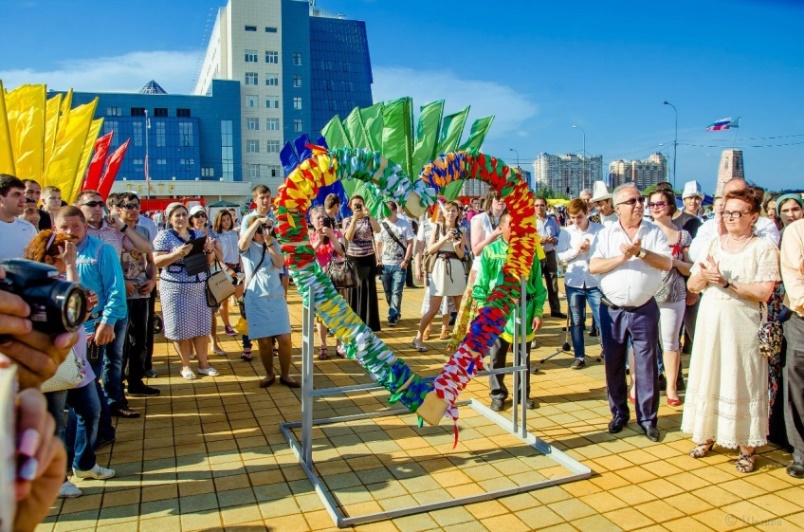 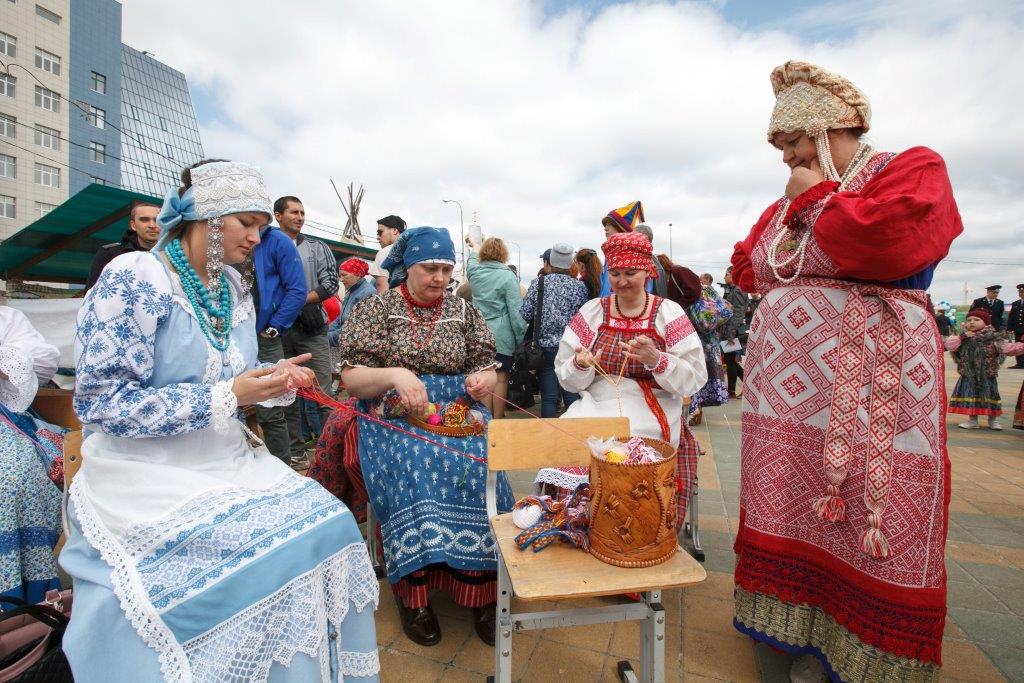 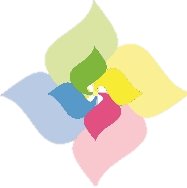 Сохраняя традиции
1998-2018
Этнокультурное 
           воспитание
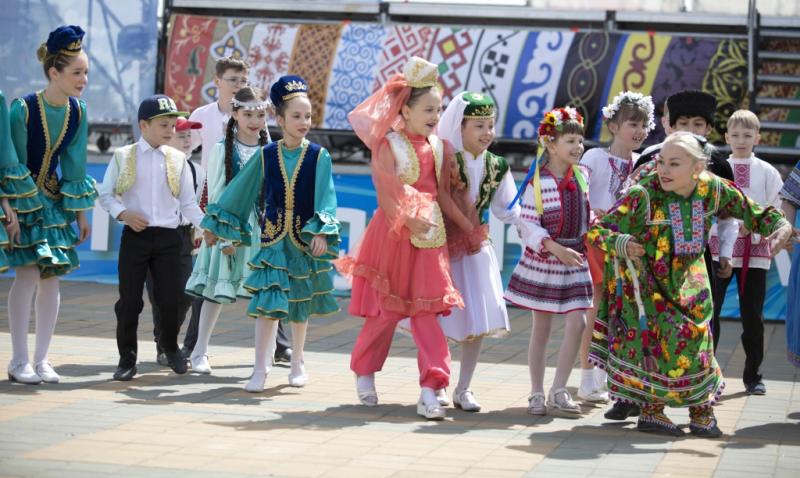 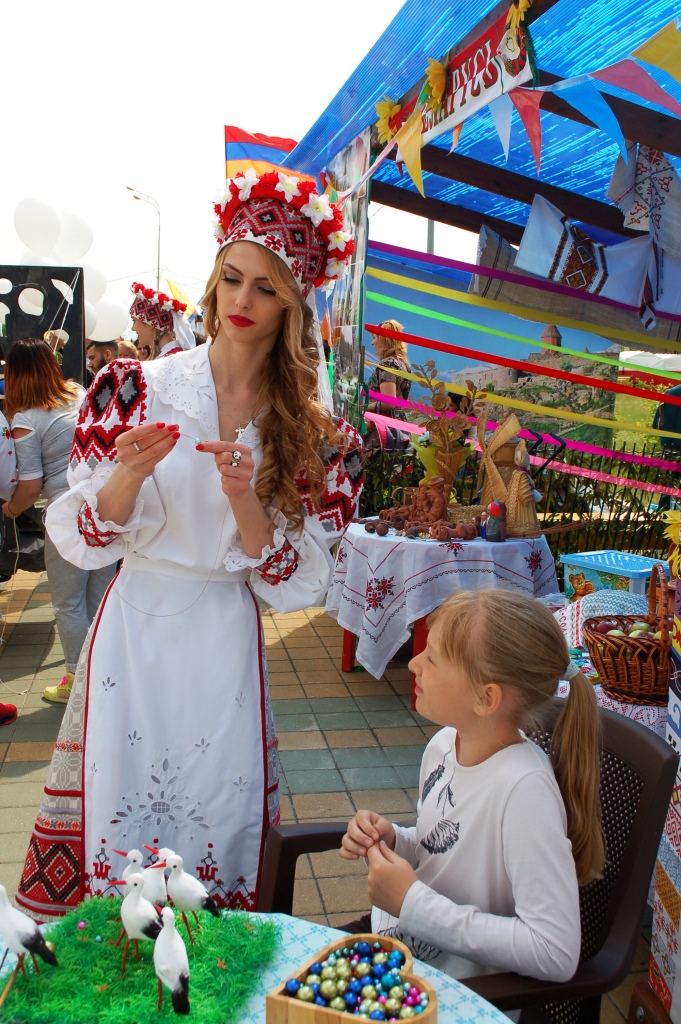 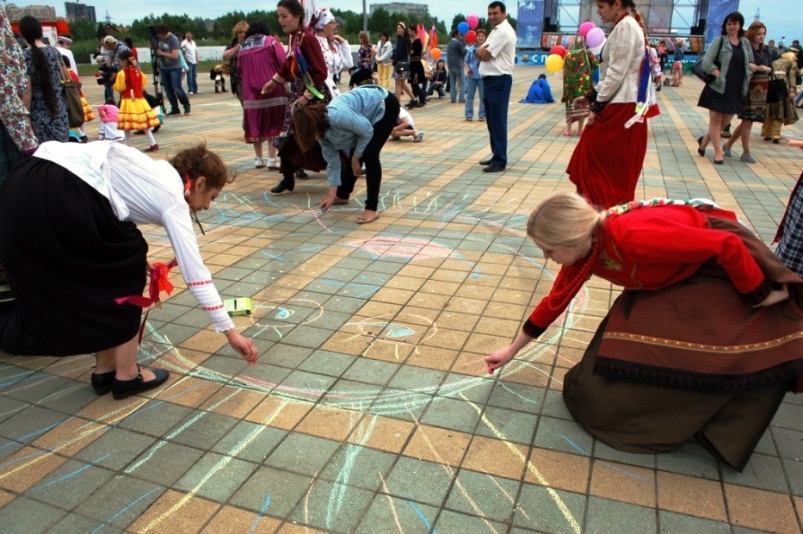 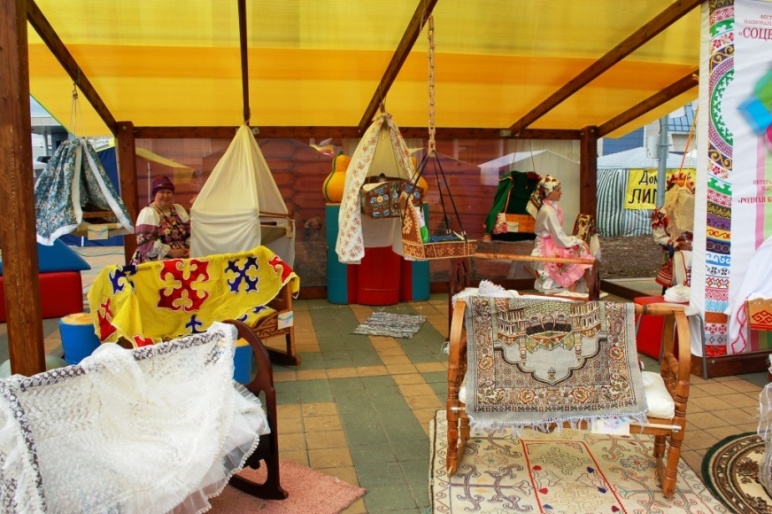 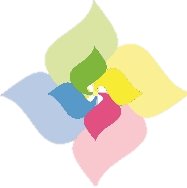 Сохраняя традиции
1998-2018
Национальное
         гостеприимство
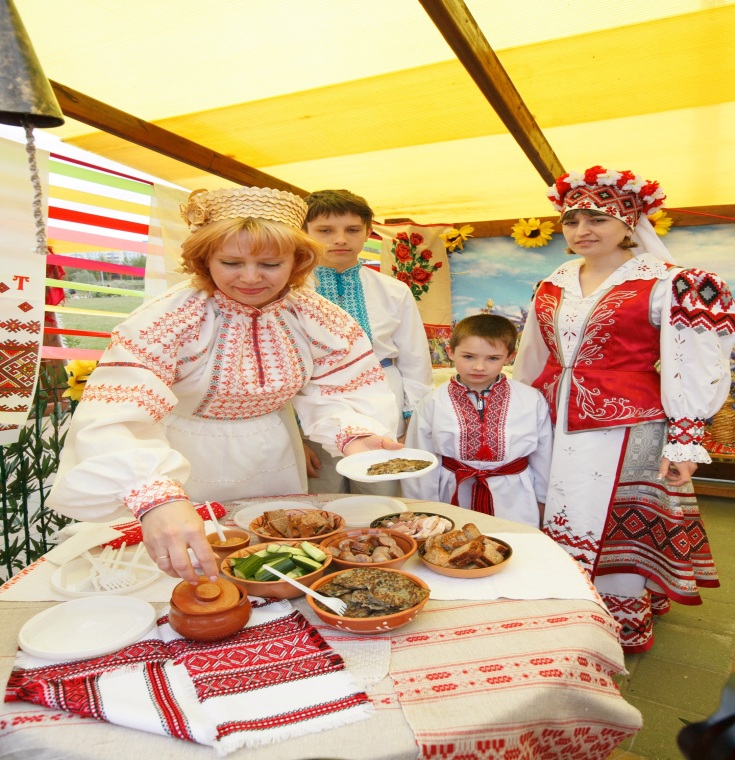 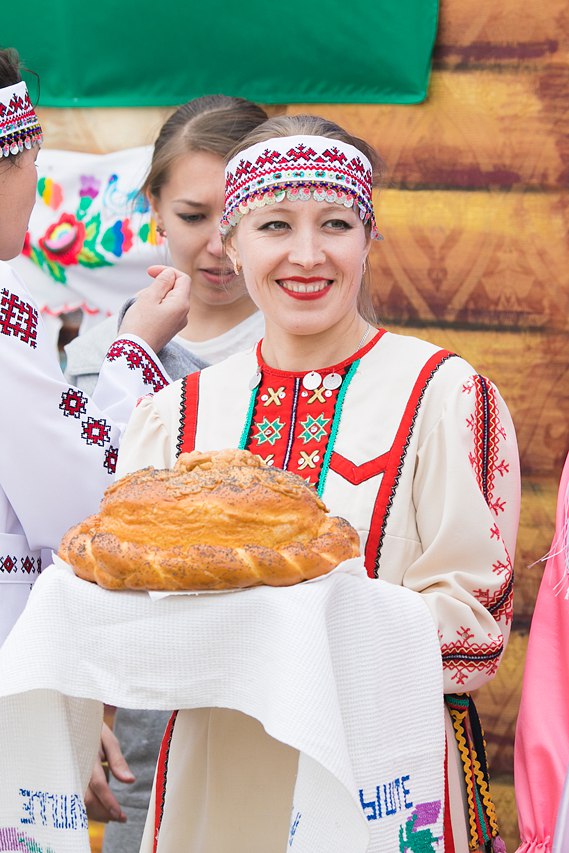 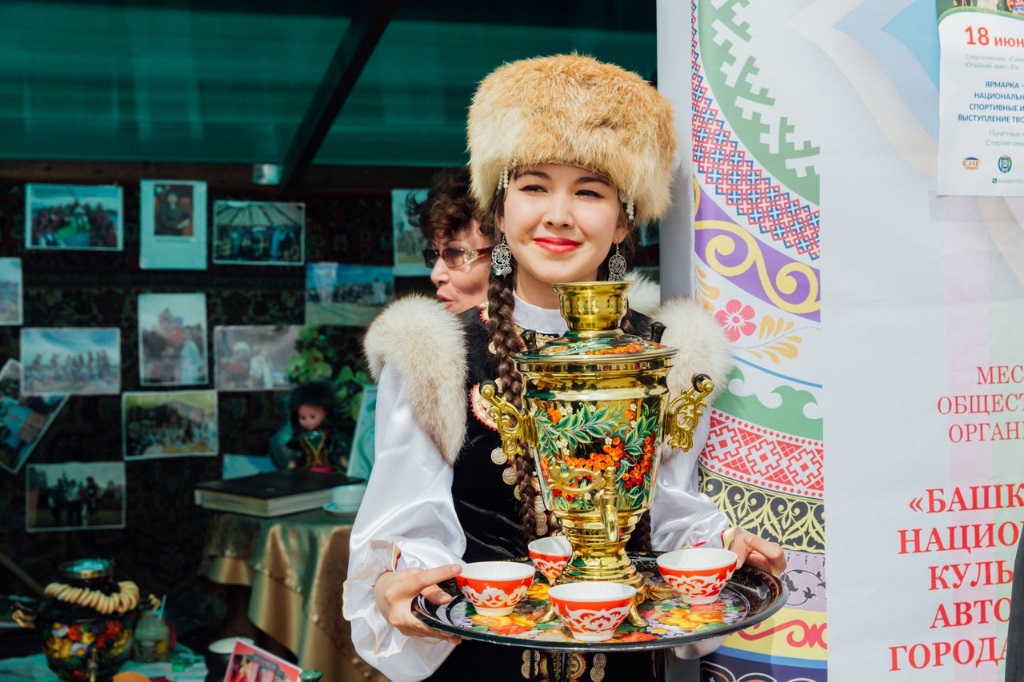 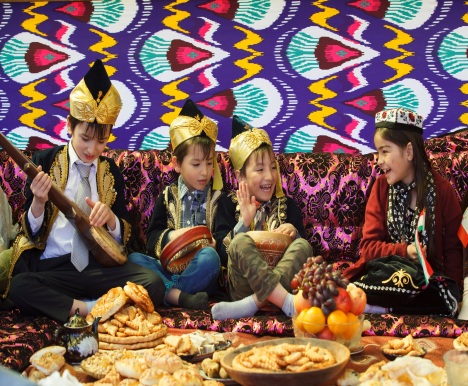 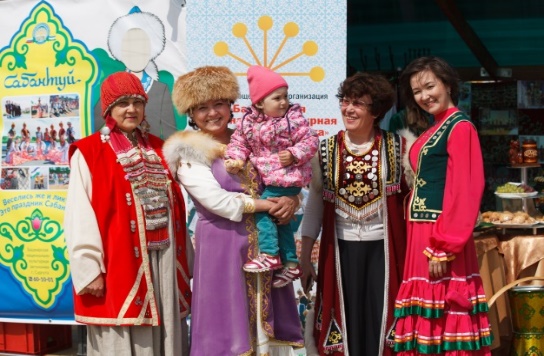 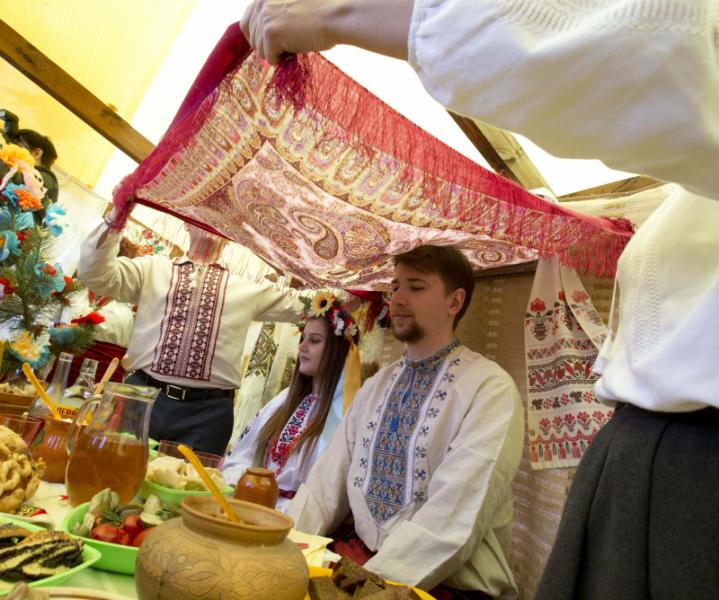 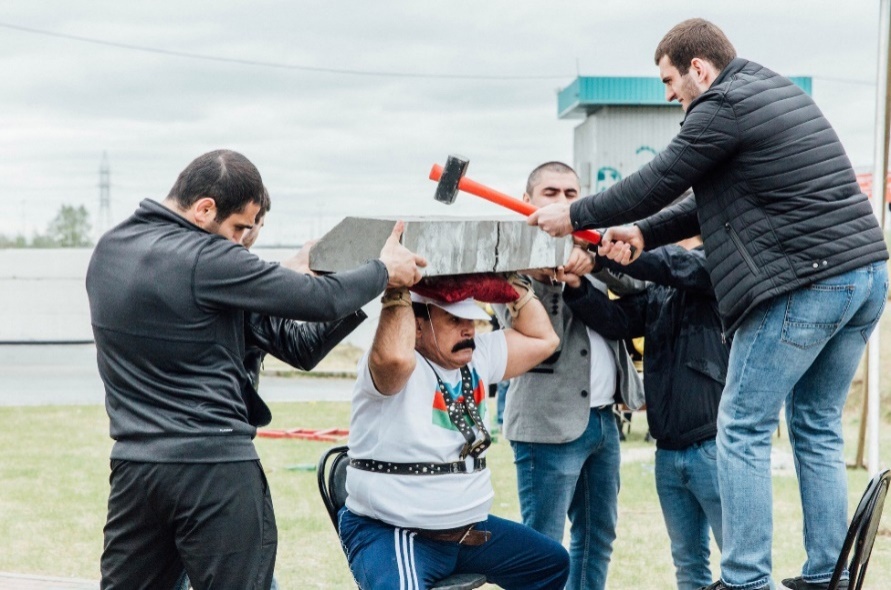 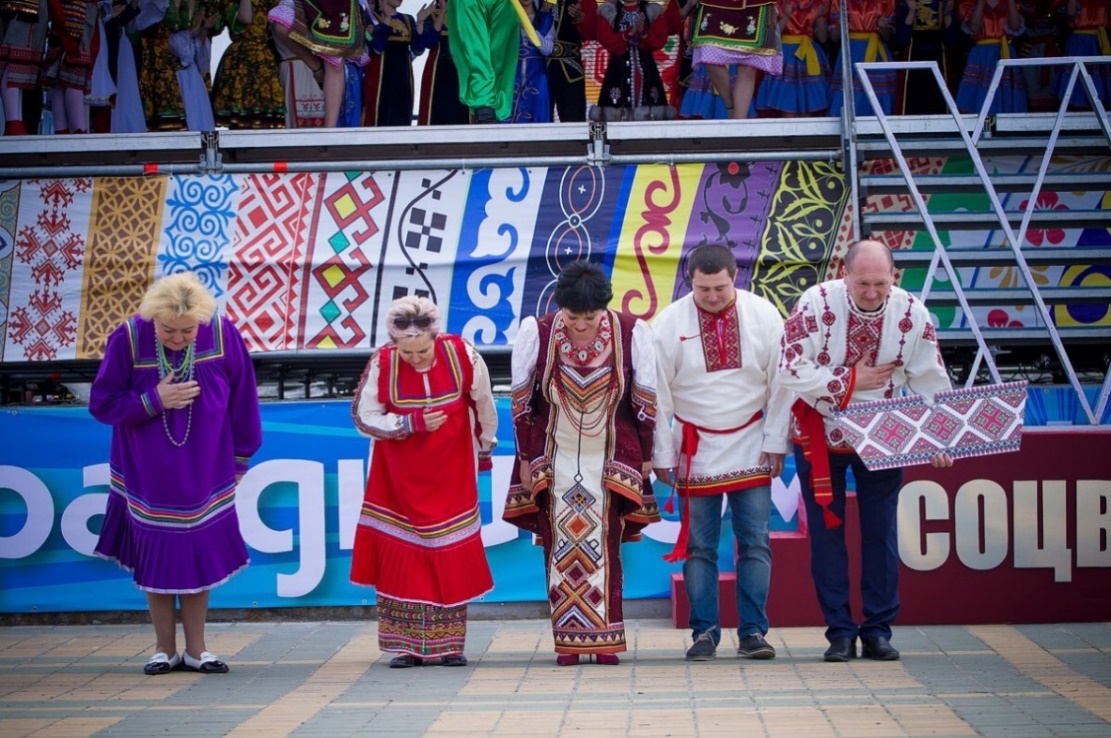 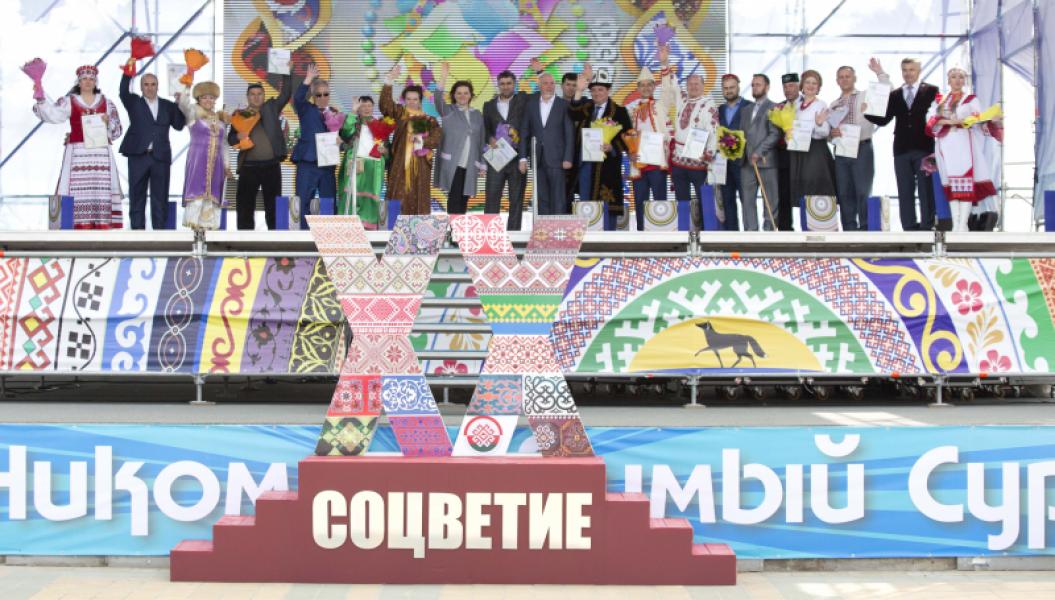 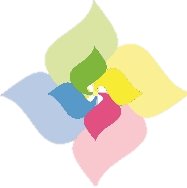 Количественные показатели
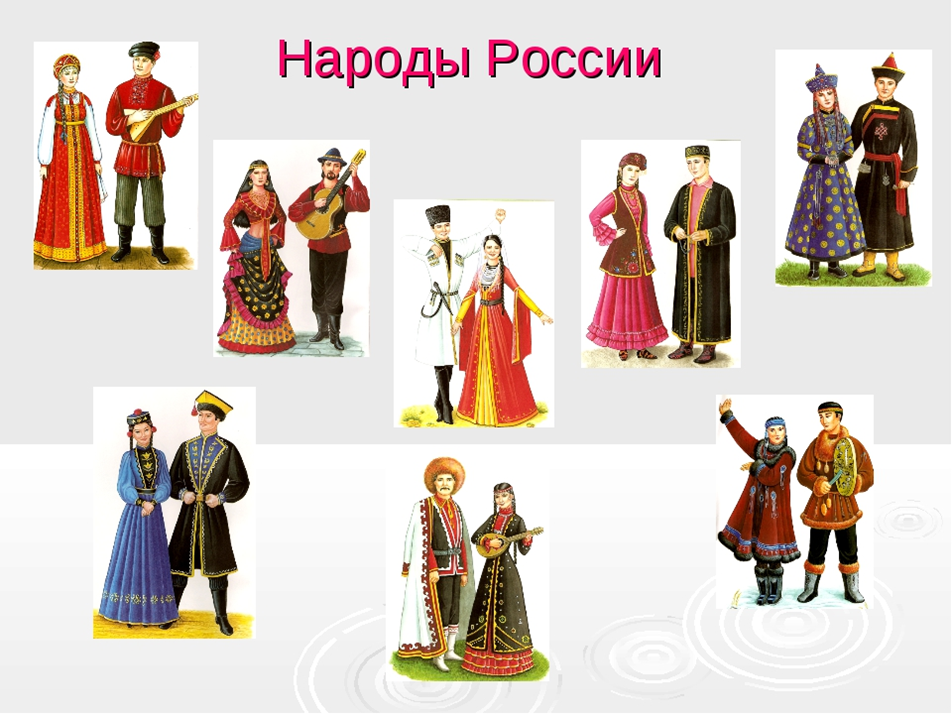 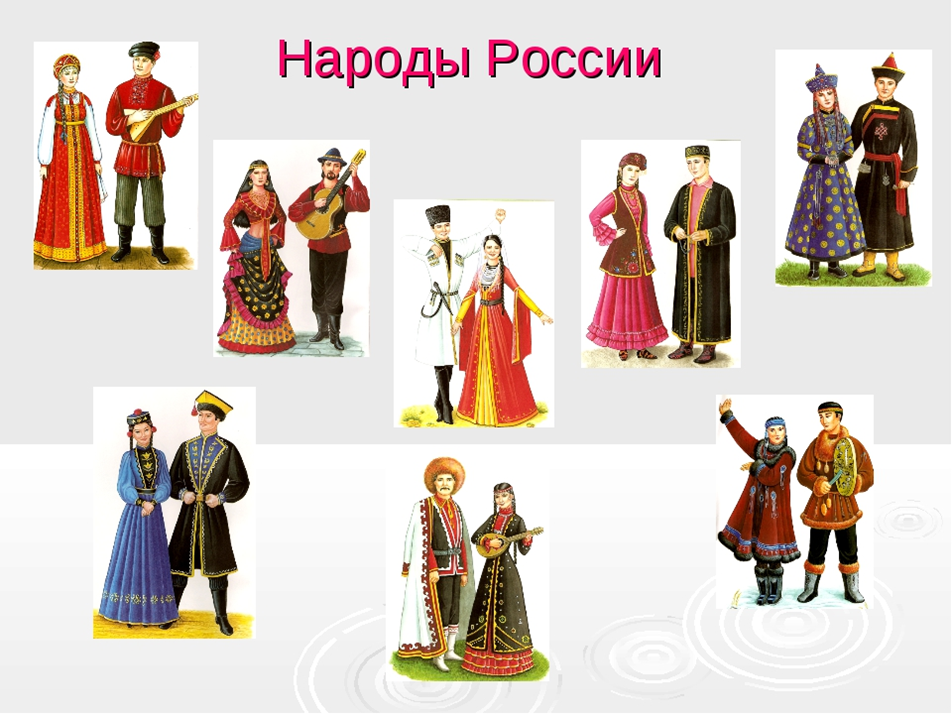 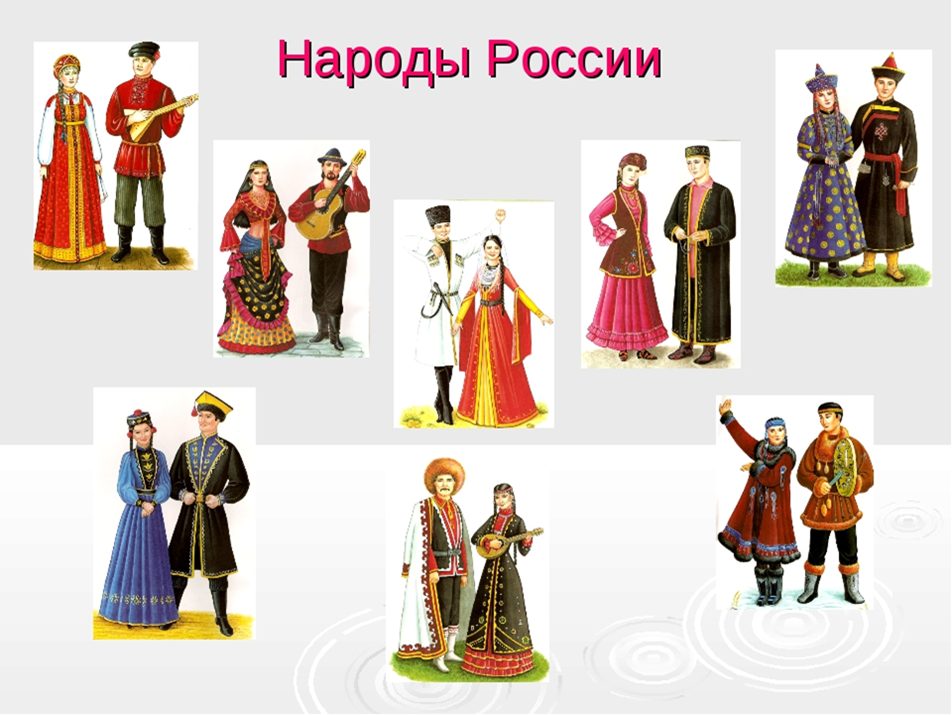 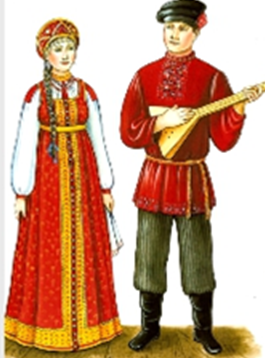 Старт проекта «Соцветие»
 12 общественных этнических
 объединений участников

Зрительская аудитория -1300 человек
2018 год – 17 национальных 
общественных объединений участников
Зрительская аудитория -15000 человек
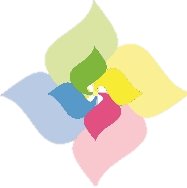 Территориальный показатель
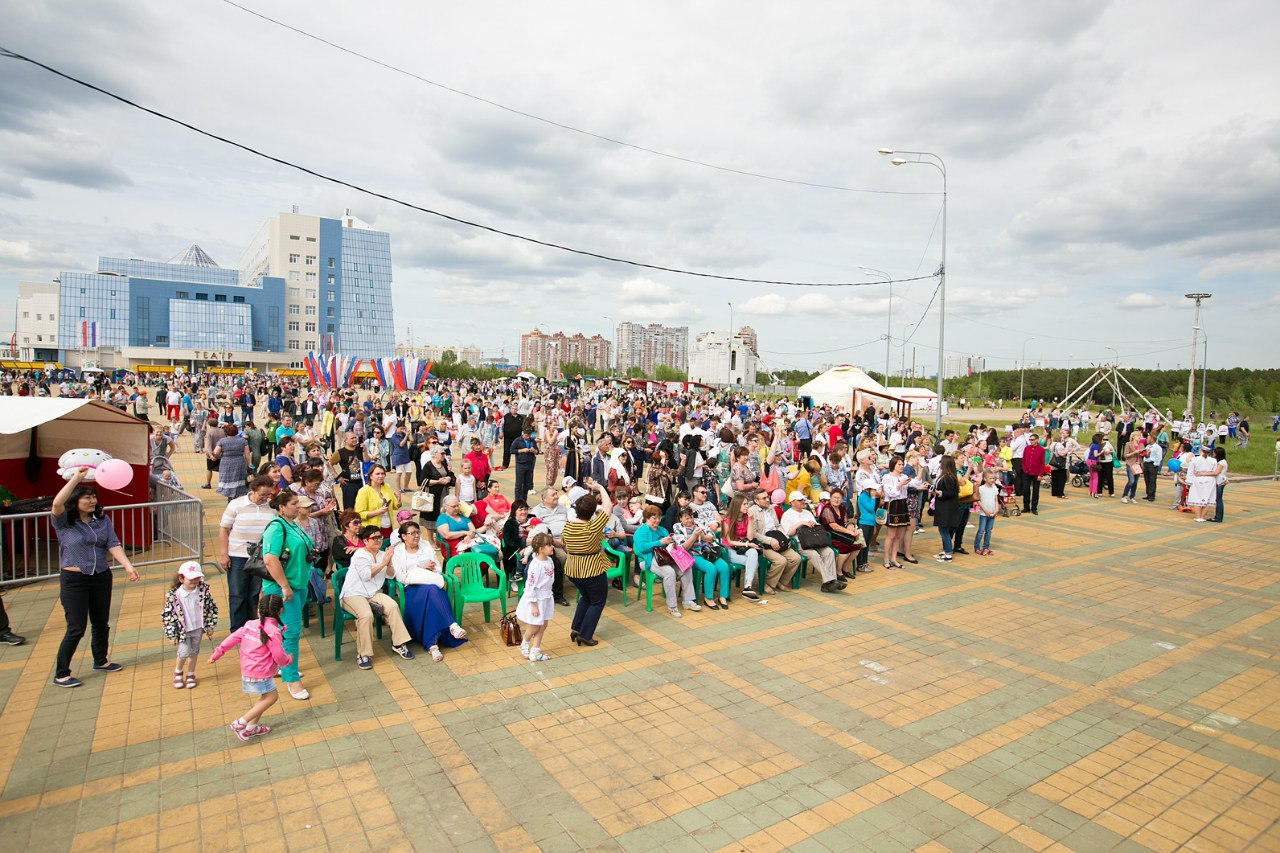 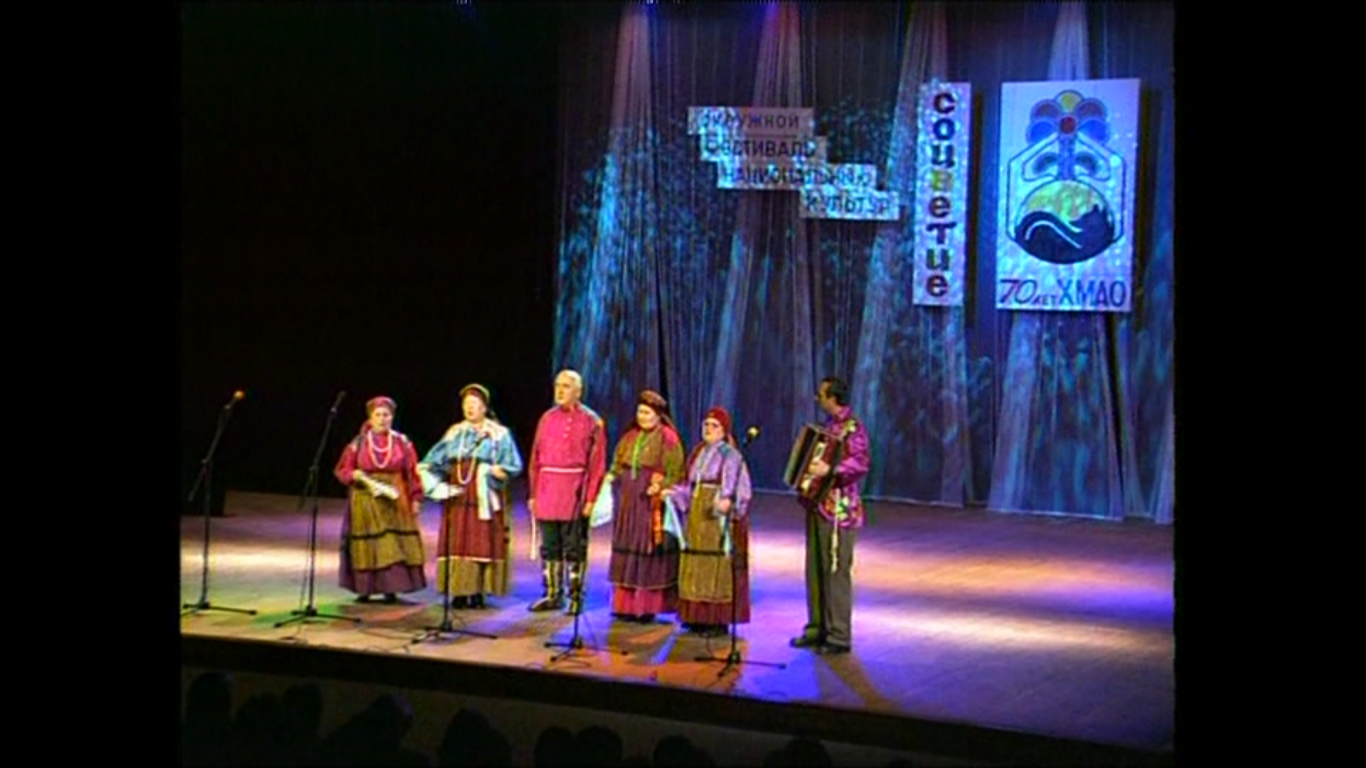 Церемония награждения представителей общественных этнических объединений 
с 1999 г.
Концерт национальных творческих коллективов
с 1998 г.
Хронометраж фестиваля –
 6 часов
с 2014 г.
Организация детской игровой площадки, мастер-классов и интерактивных действий
с 2013 года
Парад-шествие участников фестиваля
с 2002 г.
«Соцветие»
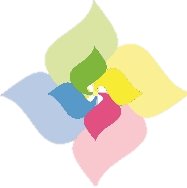 Ярмарка национальной кухни
с 2002 г.
Демонстрация обрядов
с 2012 г.
Выставочно-дегустационная площадка «Хлеб-всему голова!»
с 2011 г.
Национальные площадки
с 2003 г.
сегодня
Участие иногородних коллективов и делегаций 
с 2006 г.
Массовое финальное действие
с 2005 г.
«Город мастеров» (ярмарка ремесленников и мастеров декоративно-прикладного творчества) 
с 2005 г.
Ежегодная смена темы фестиваля
с 2005 г.
Обязательное условие участия – наличие национальных костюмов! 
с 2005 г.
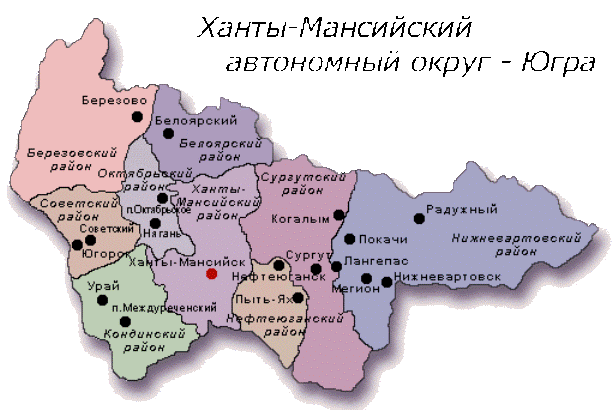 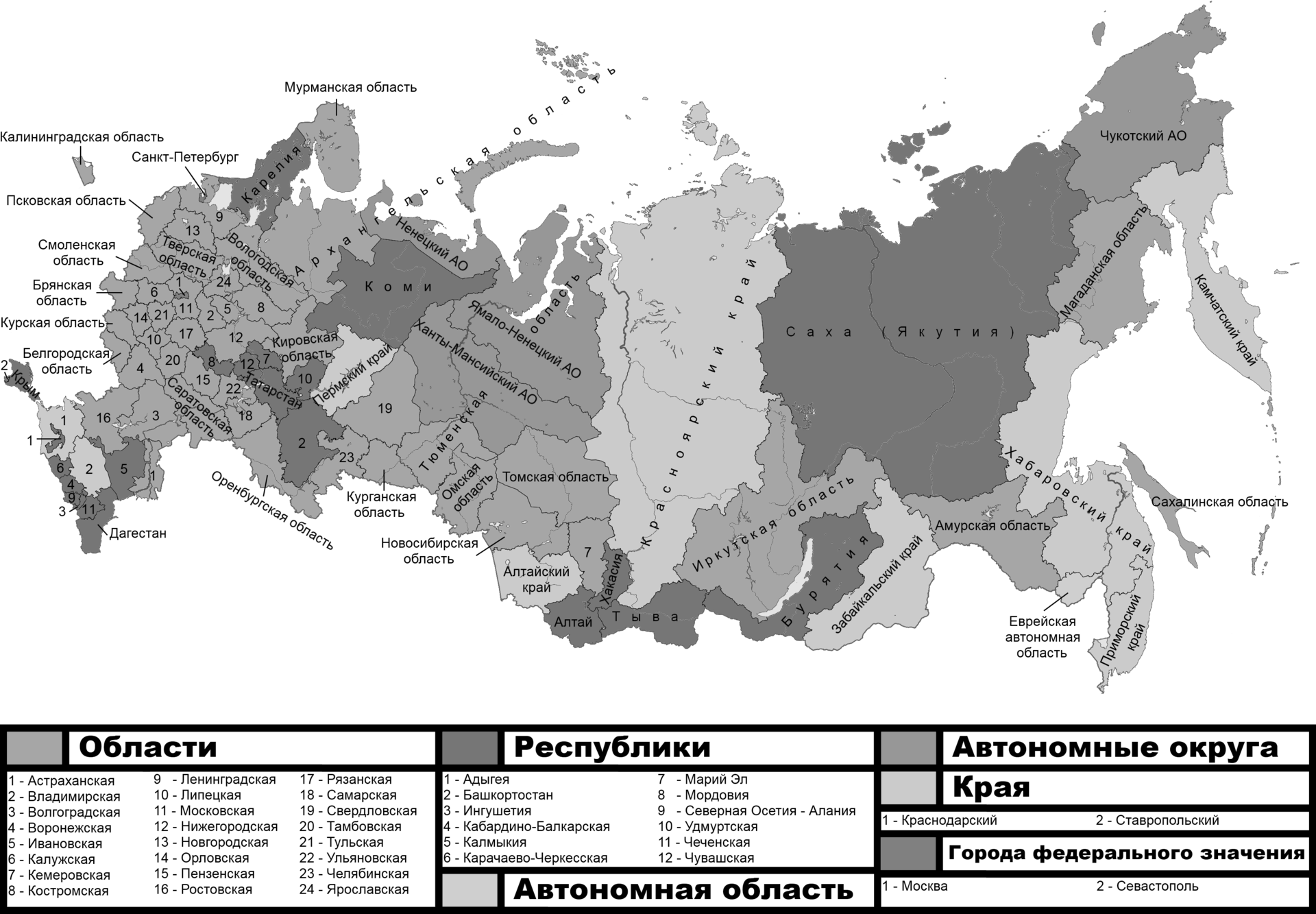 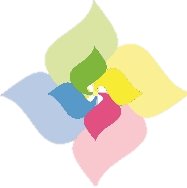 География участников фестиваля
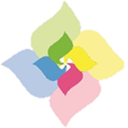 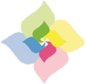 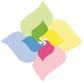 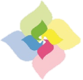 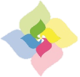 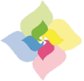 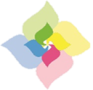 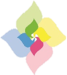 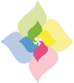 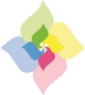 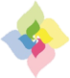 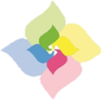 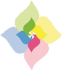 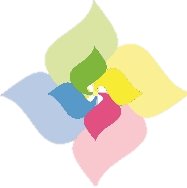 Международная
география участников фестиваля
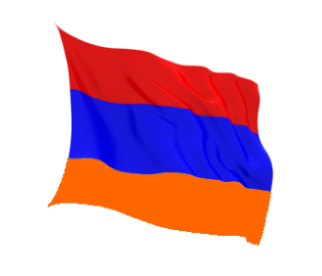 Армения
Таджикистан
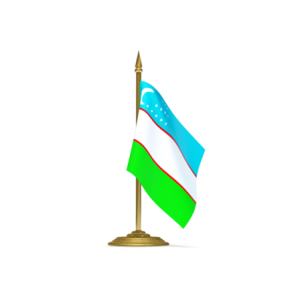 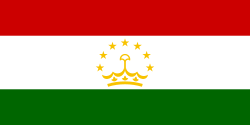 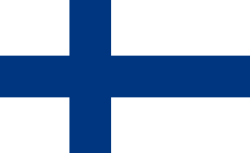 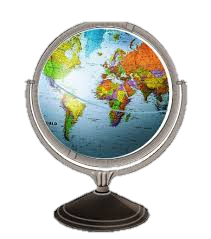 Украина
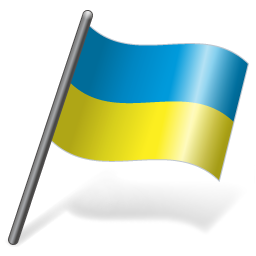 Узбекистан
Финляндия
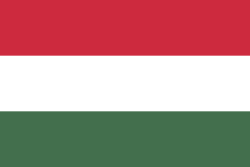 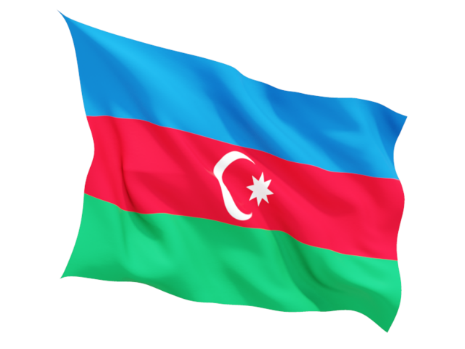 Казахстан
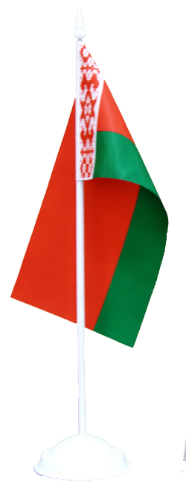 Азербайджан
Венгрия
Белоруссия
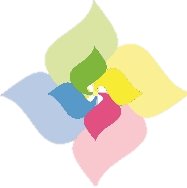 Научно-исследовательская работа
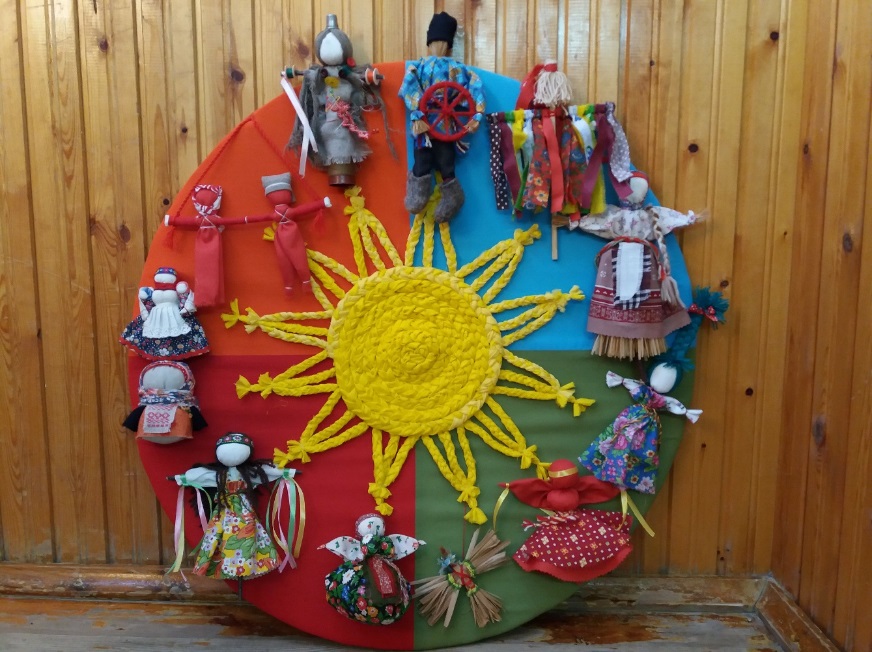 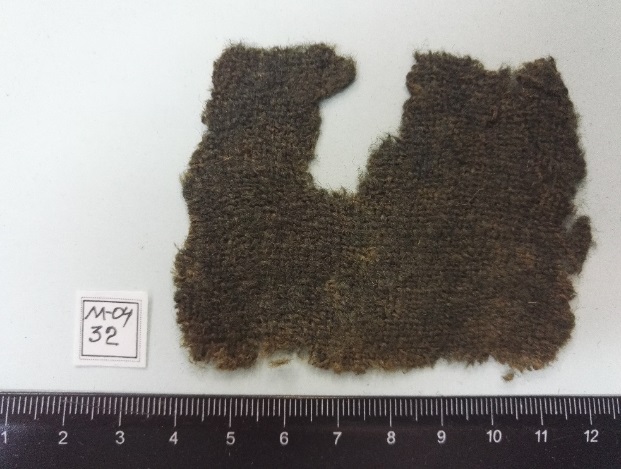 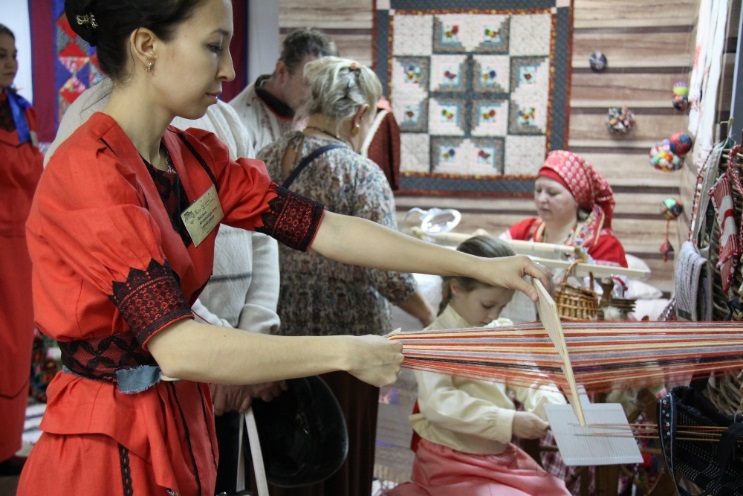 «Опыт реконструкции образцов тканого текстиля приполярной Мангазеи XVII в.»  
(Кулабухова Оксана Александровна, художник – конструктор)
«Календарь народной куклы» 
(Лабович Олеся Николаевна, методист Дома ремесел)
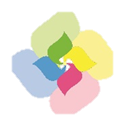 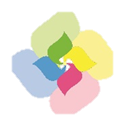 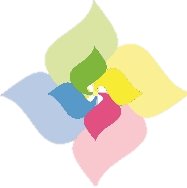 Научно-исследовательская работа
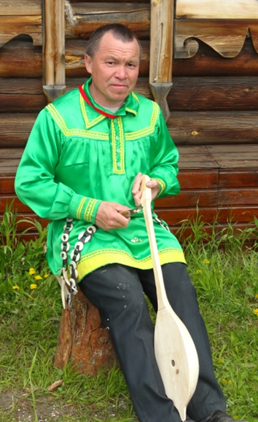 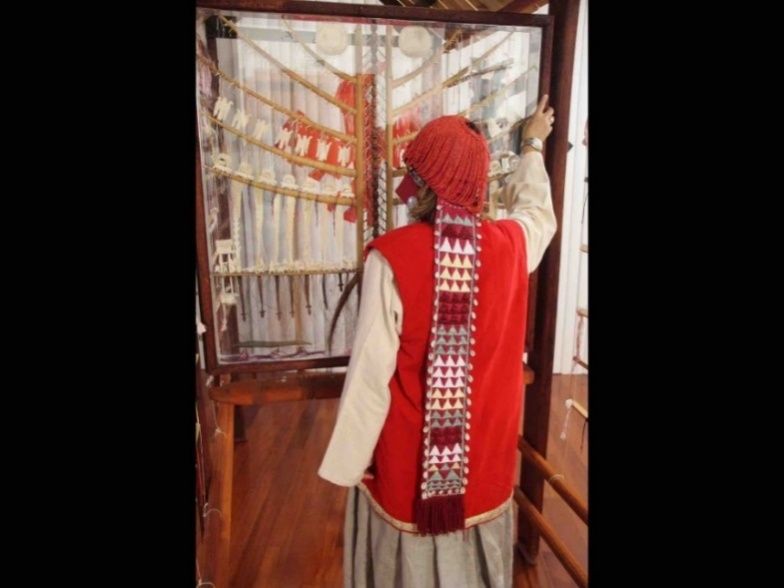 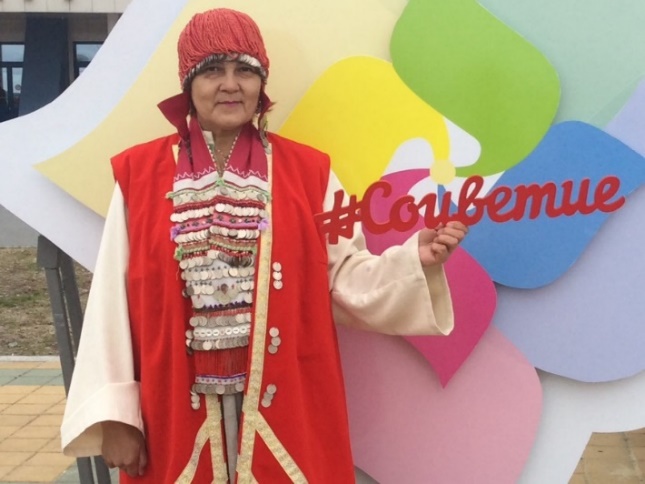 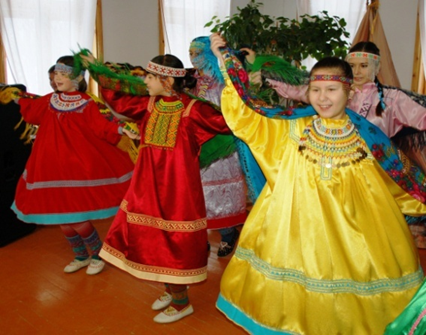 «Традиционный башкирский женский головной убор – кашмау. Реплика Стерлитамакского историко -краеведческого музея»
 ( Хусаинова Раиса Рифкатовна, культ-организатор)
«Особенности сохранения и развития историко - культурного наследия и традиционных ремесел обских угров в условиях многонационального города»
 (Халак Лариса Владимировна, методист отдела коренных народов Севера)
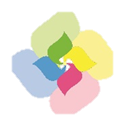 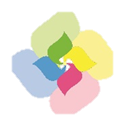 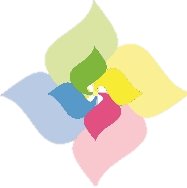 Научно-практическая работа
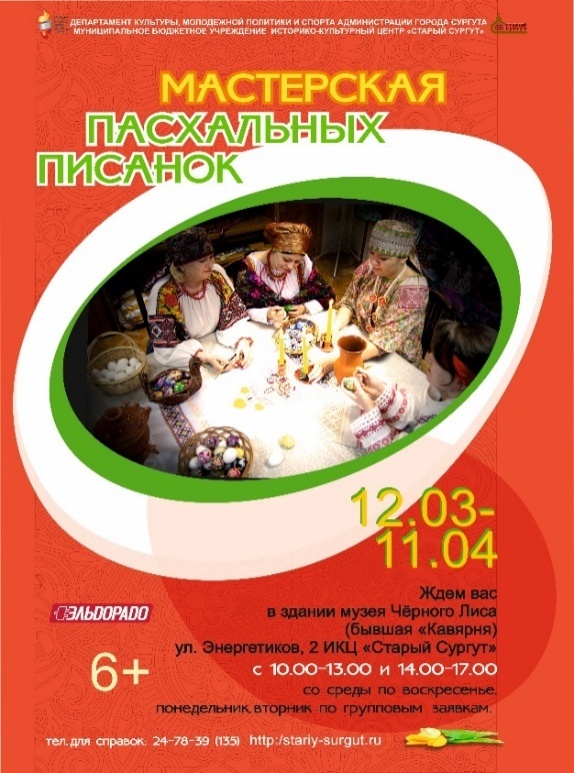 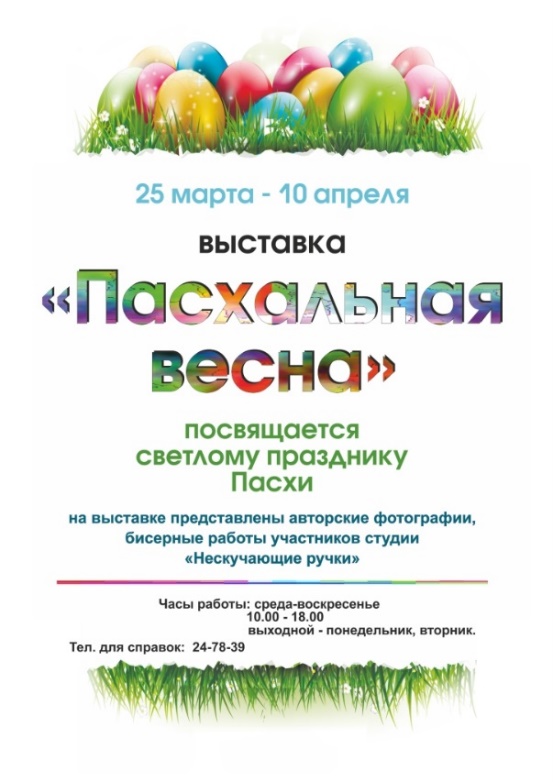 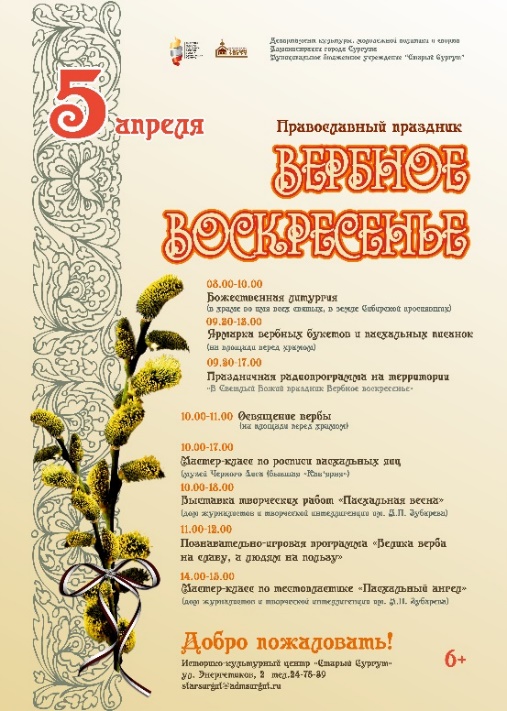 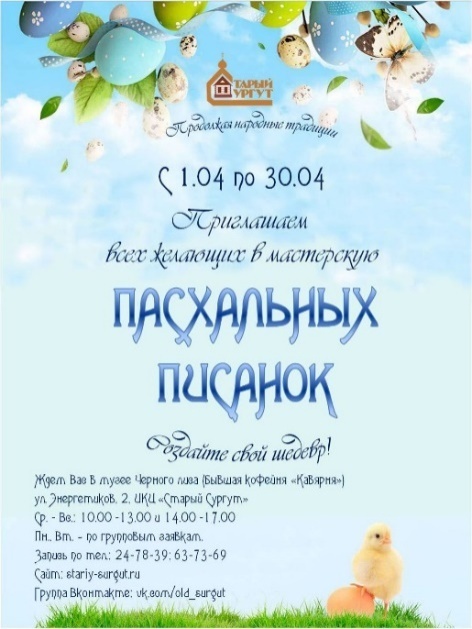 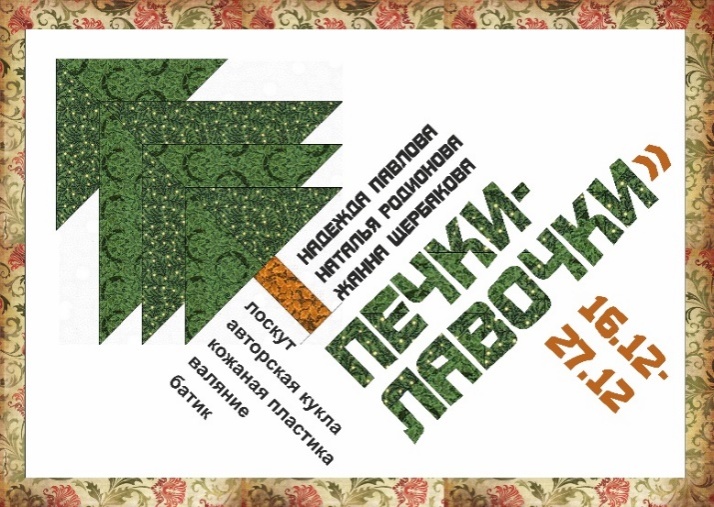 Этнографическая зона с элементами стойбища коренных малочисленных народов Севера
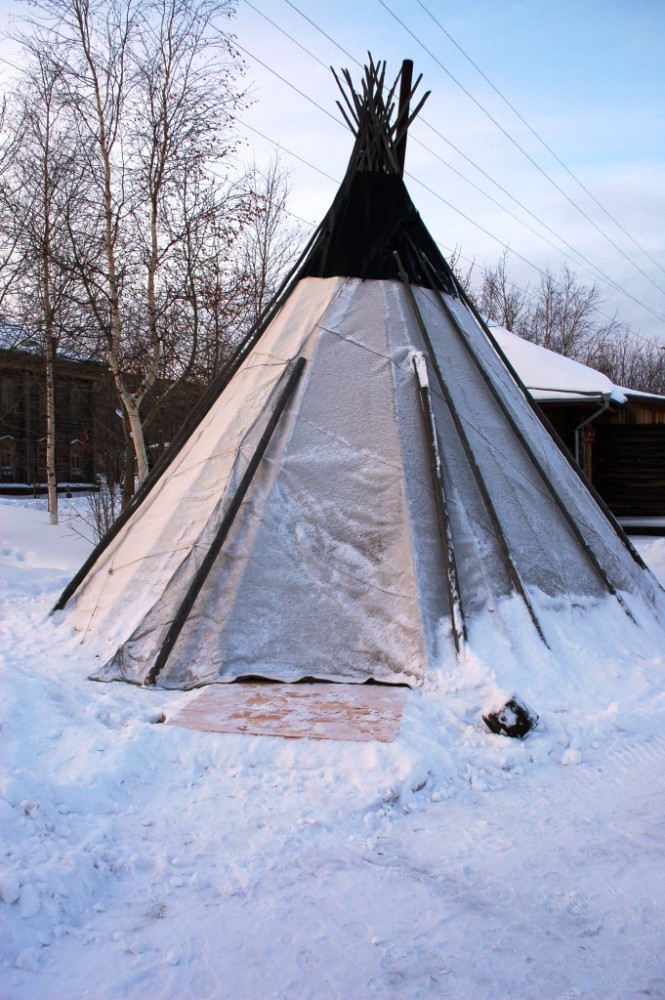 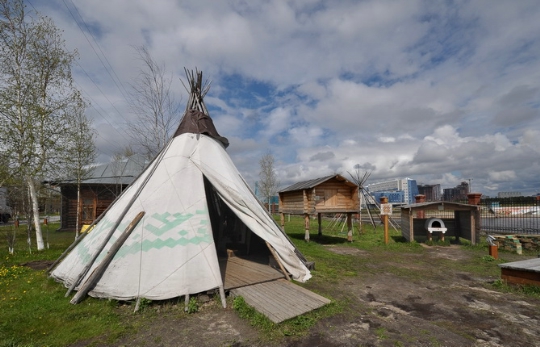 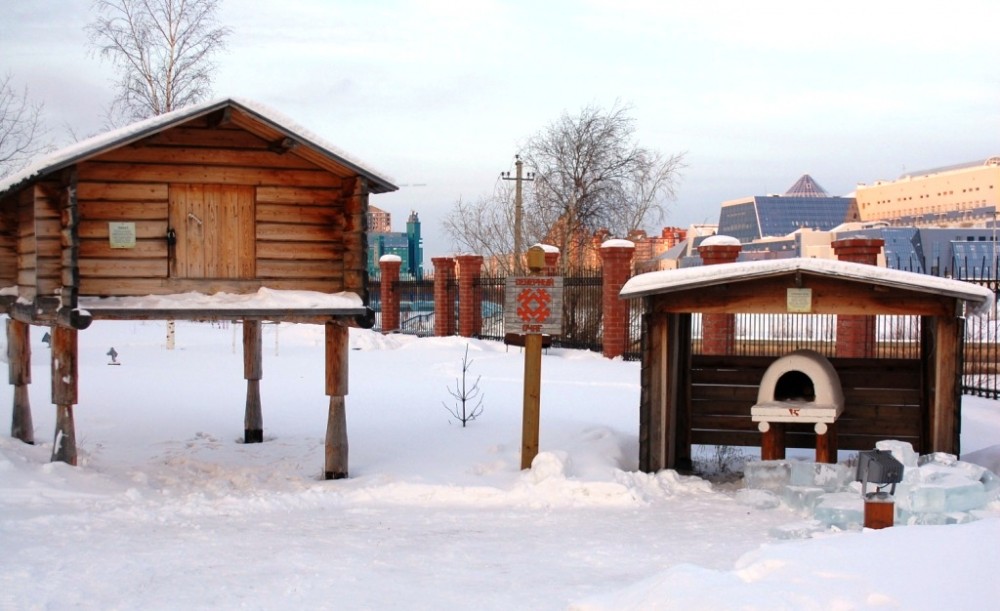 Экспозиция «Быт и традиции угорских народов»
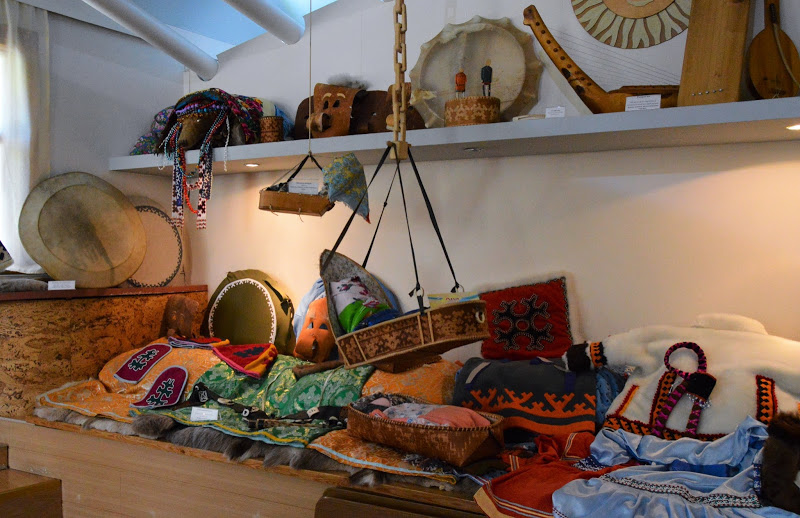 Дом истории Сургутского казачества
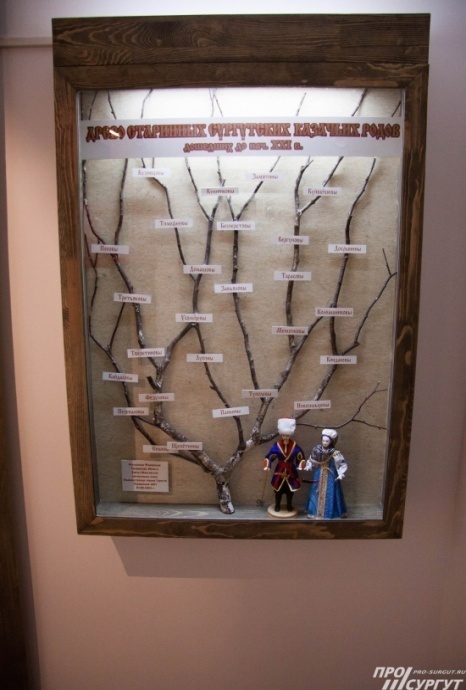 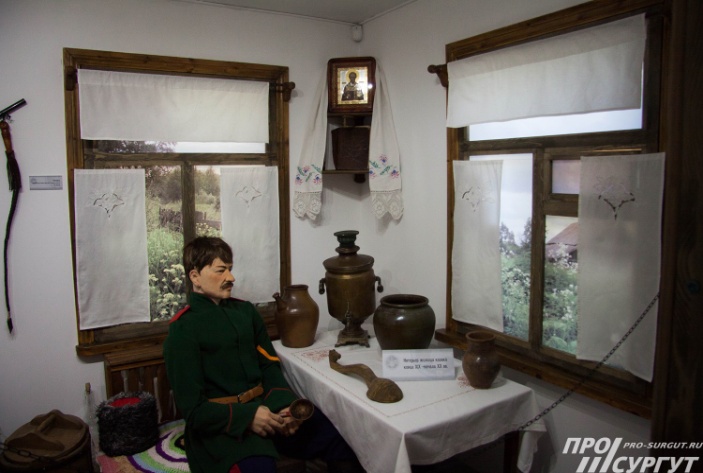 Современные средства 
   мультимедиа
Авторский дизайн 
   экспозиционного 
   пространства
Виртуальная 
   программа «путешествия» 
   по городу XVI века
Макет сургутского острога в экспозиции «Велено город ставити…»
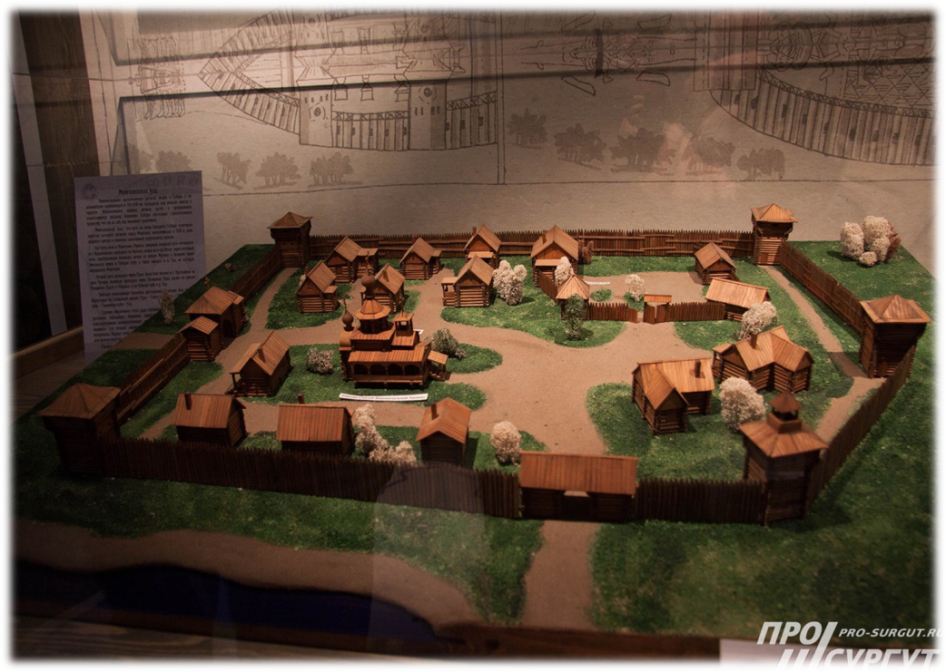 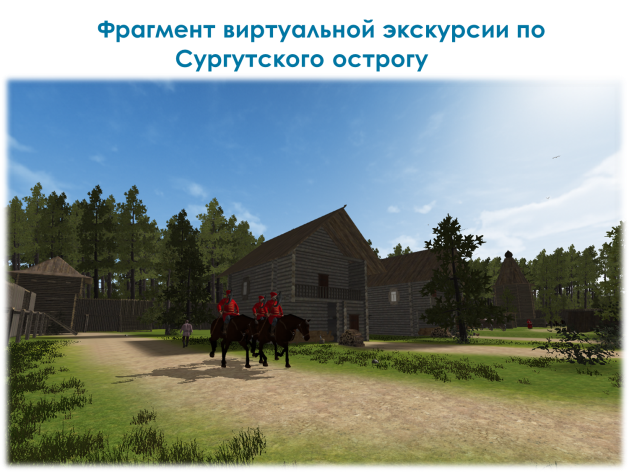 Детская игровая площадка «ЗАБАВА»
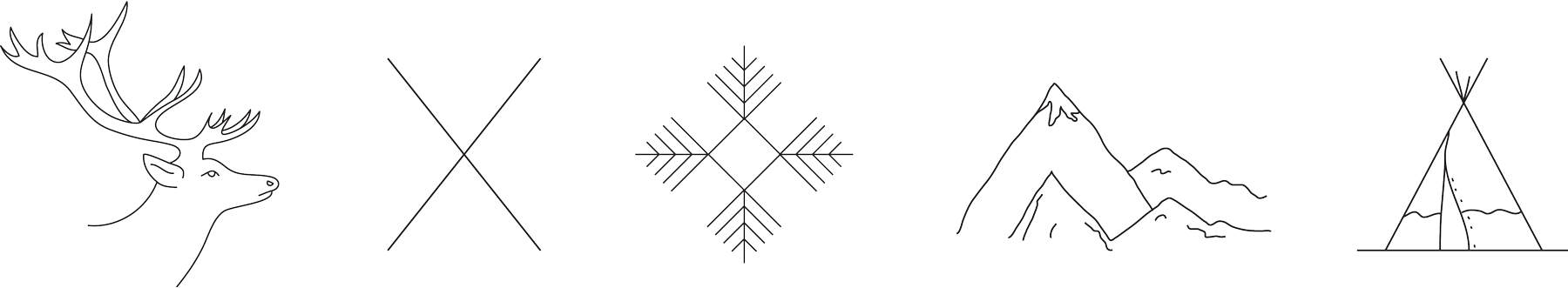 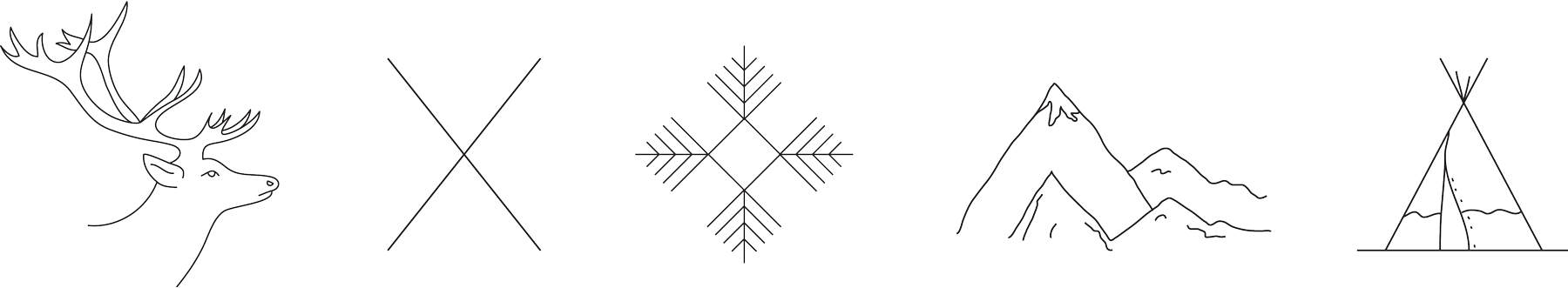 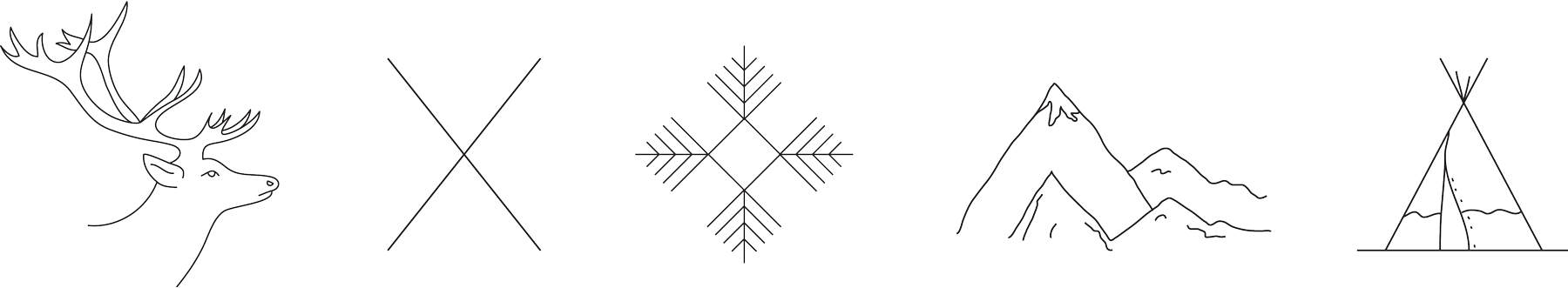 Скульптурные композиции
Игровое оборудование
Архитектурные элементы
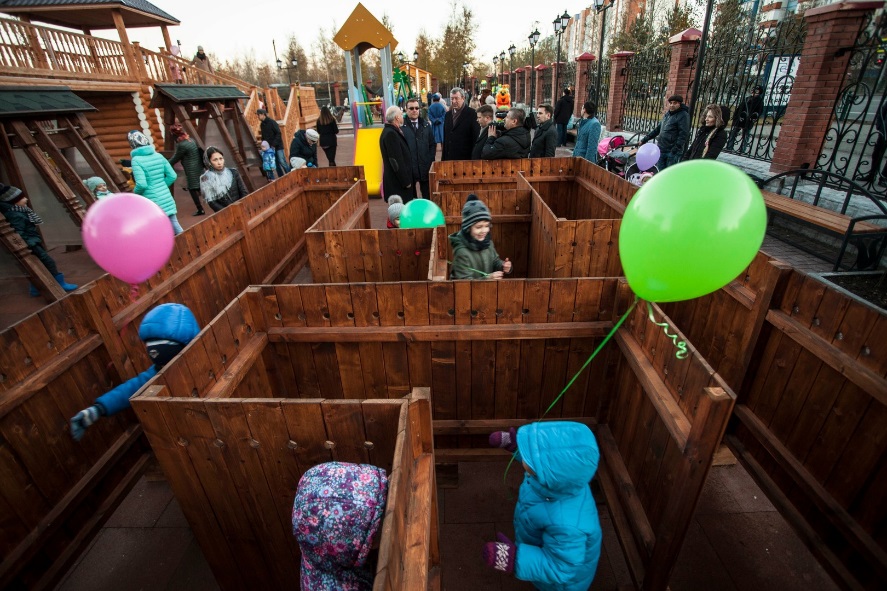 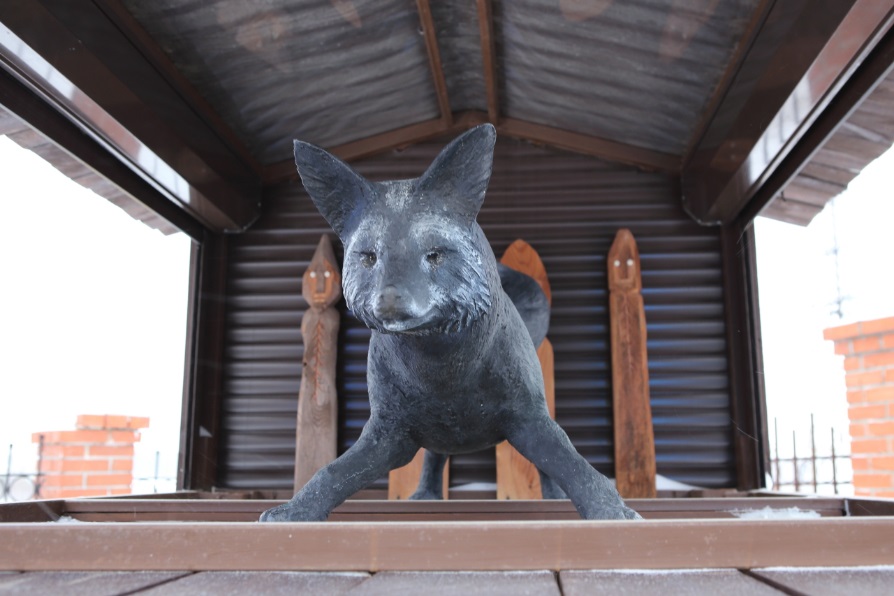 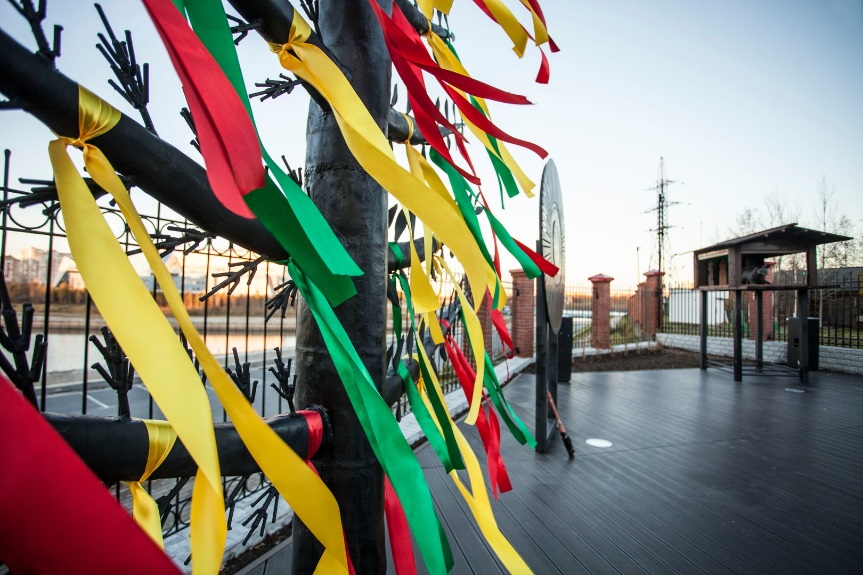 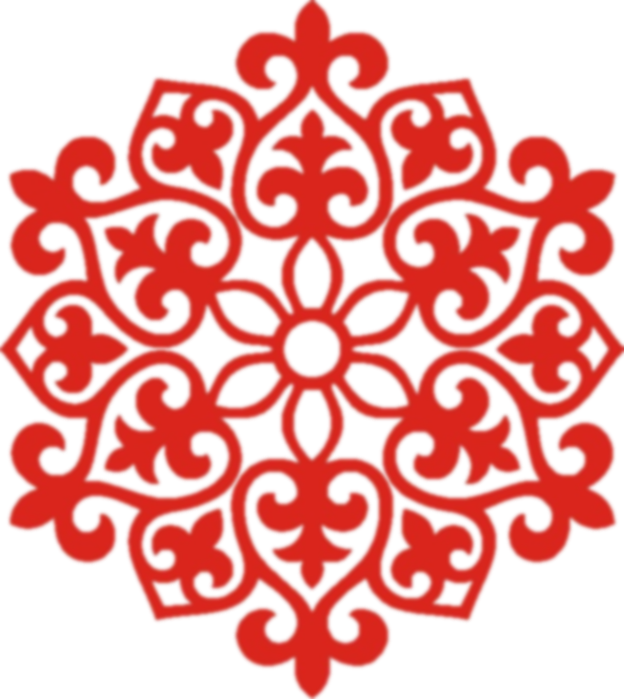 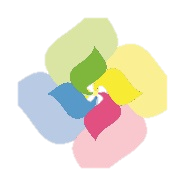 Фестиваль национальных культур «Соцветие»
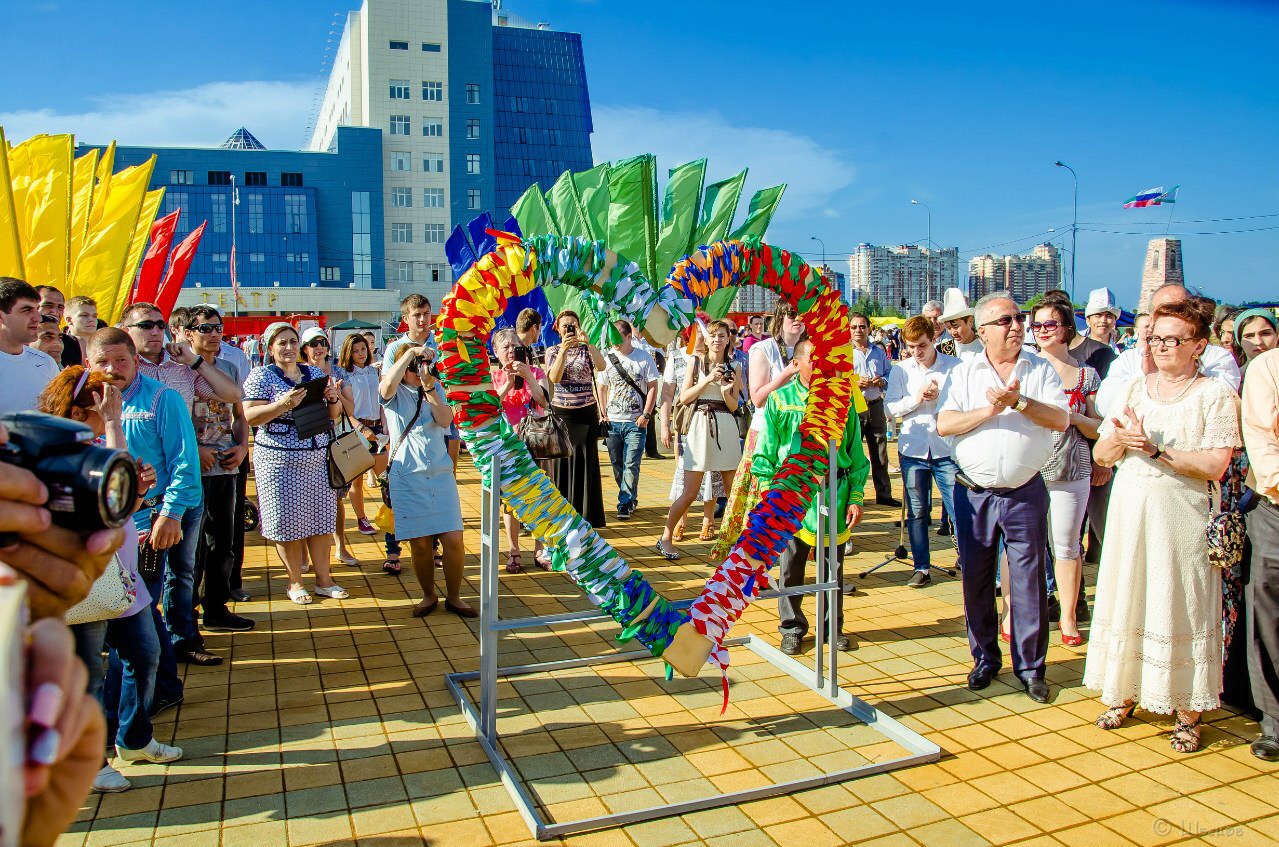 Сделано в Сургуте
 с душой и любовью!